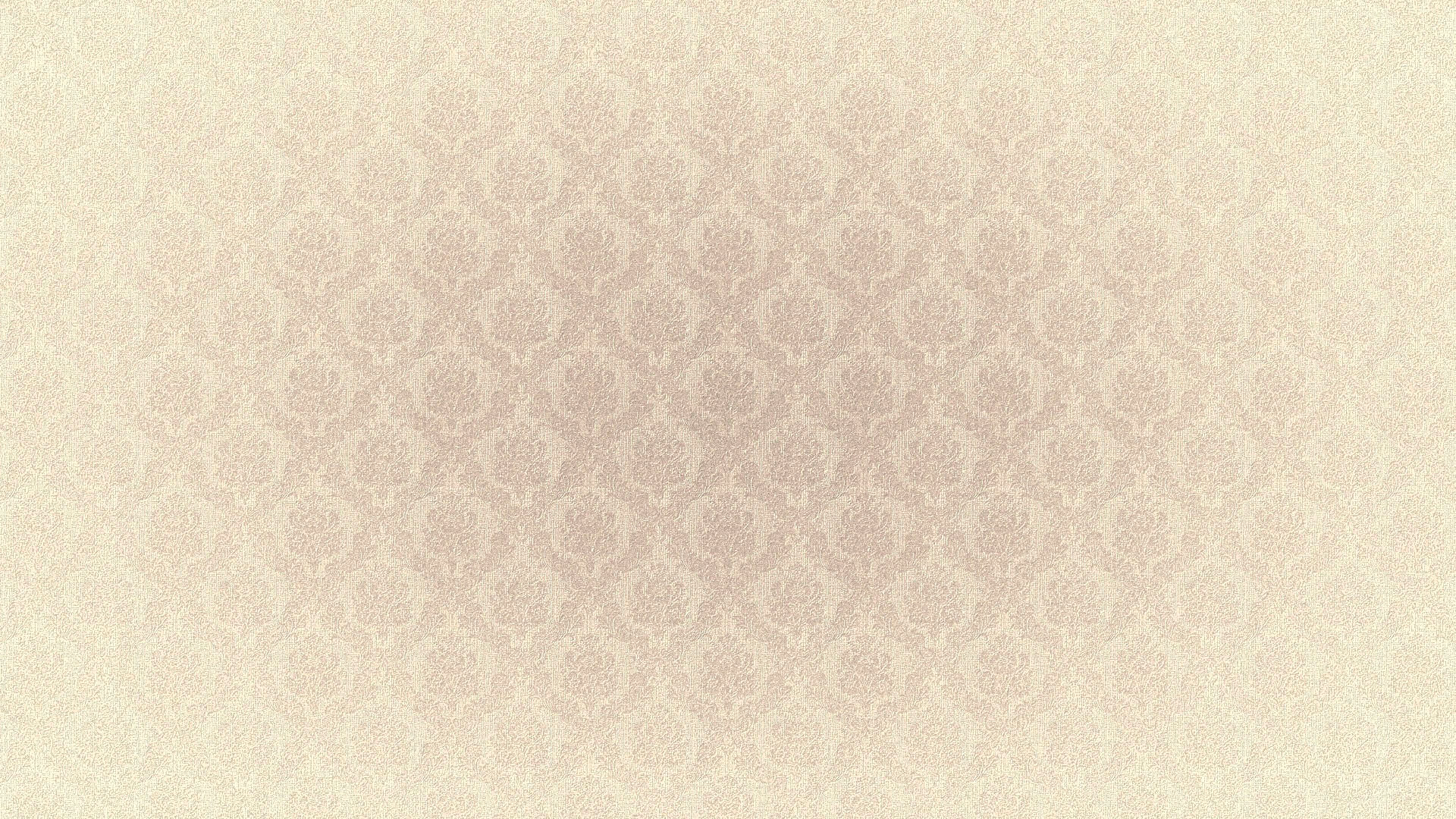 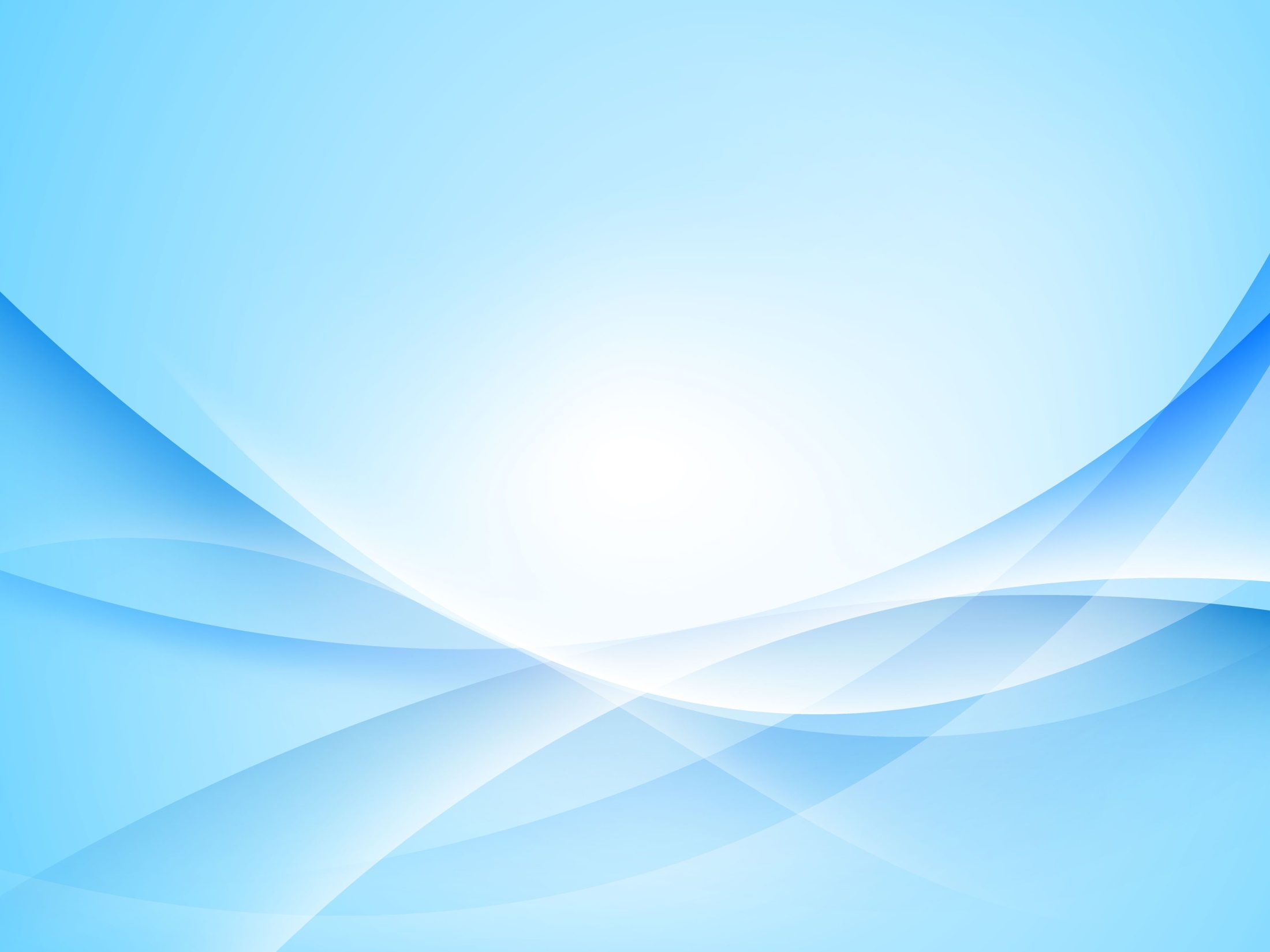 «Использование 
индивидуальных проектов
в художественно- эстетическом
развитии детей»


 Зеленина Екатерина Владимировна,
воспитатель

Муниципальное бюджетное 
дошкольное образовательное учреждение 
«Детский сад №5 “Буратино”»
город Великий Устюг
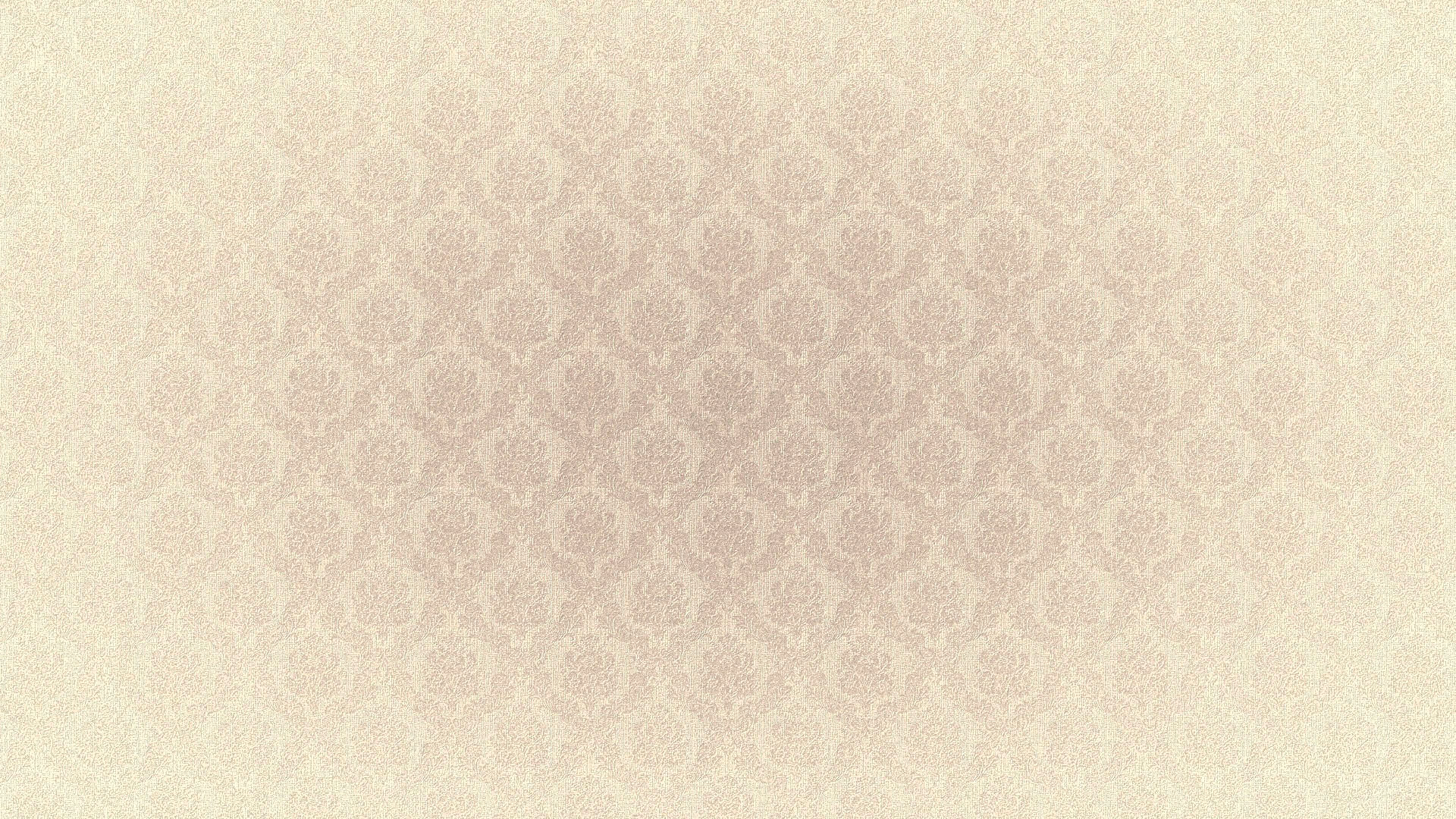 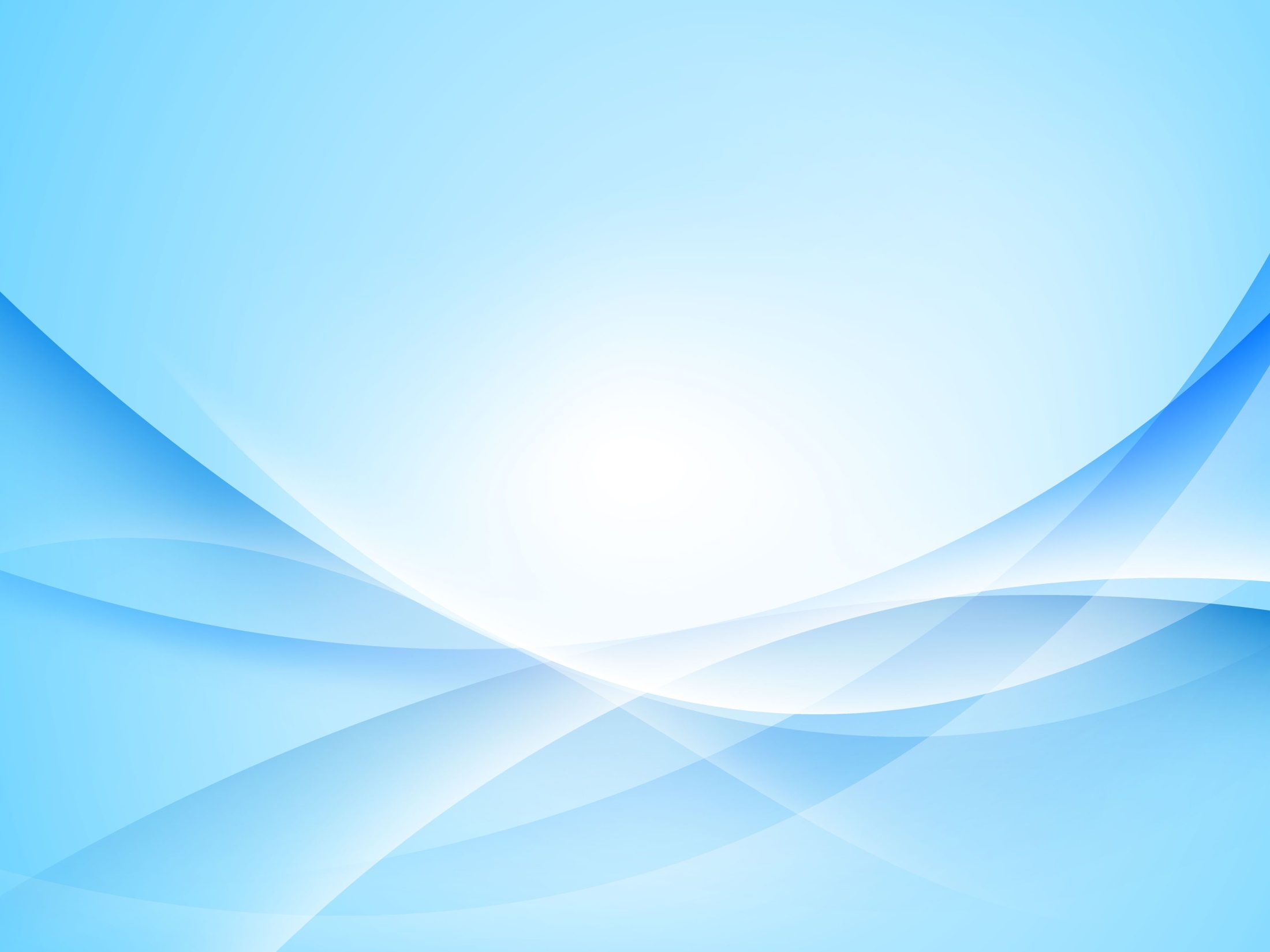 Одной из задач дошкольного образования является создание благоприятных условий для развития детей в соответствии с их возрастными и индивидуальными особенностями, развитие способностей каждого ребенка.  Эту задачу можно решить через образовательную область -  художественно-эстетическое  развитие. Для ее достижения  эффективно использовать метод проектной деятельности. Проект  помогает в реализации детьми своих способностей и потенциала личности. 
	Я провела немало проектов по художественно-эстетическому развитию по разным направлениям, например таких как  «Посиделки у самовара», «Краски в нашей жизни», «Разноцветные ладошки», «Кто рисует иллюстрации в книгах?». Одним из интересных был индивидуальный  проект  «Можно ли дать вторую жизнь фантику?».
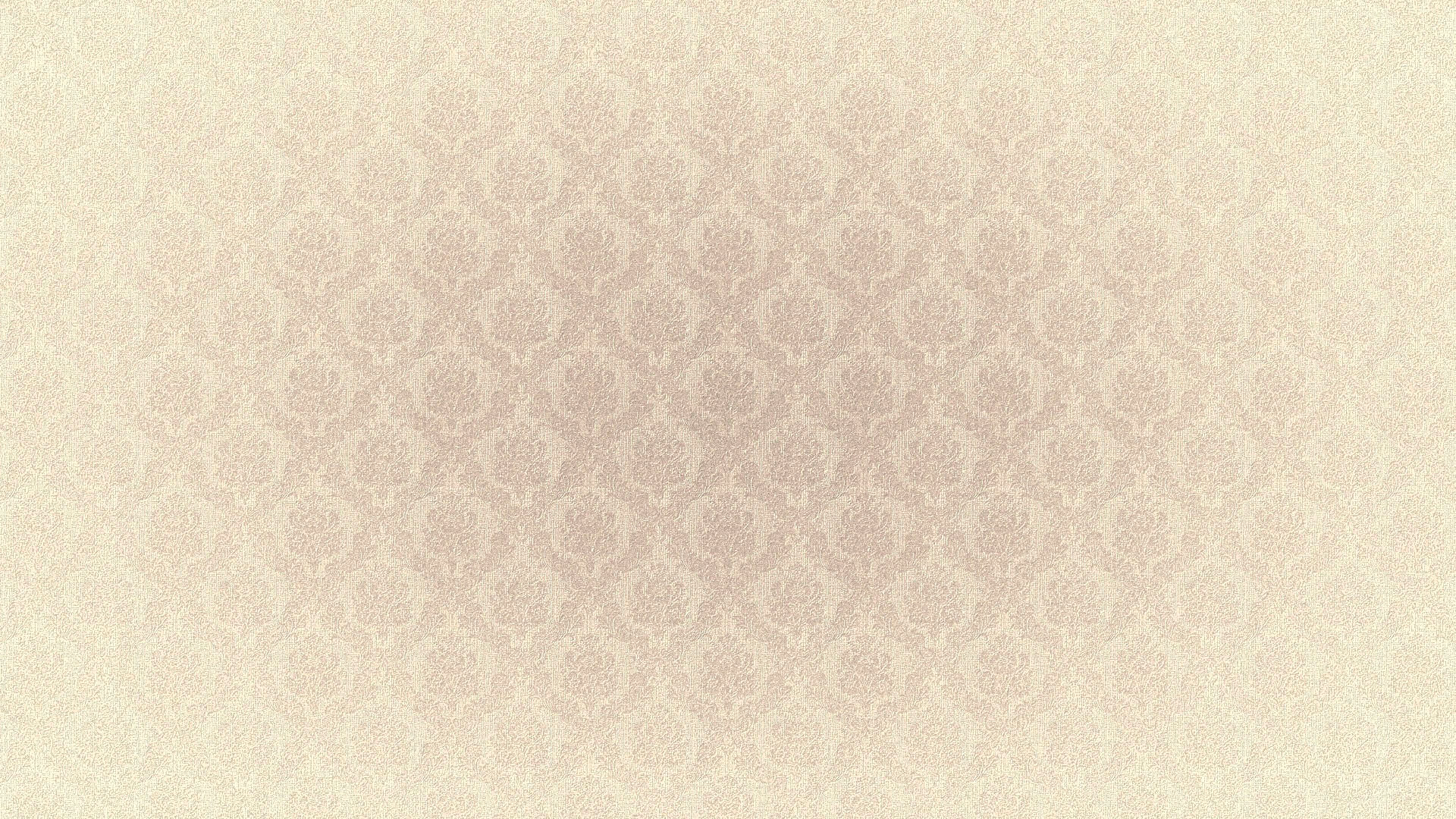 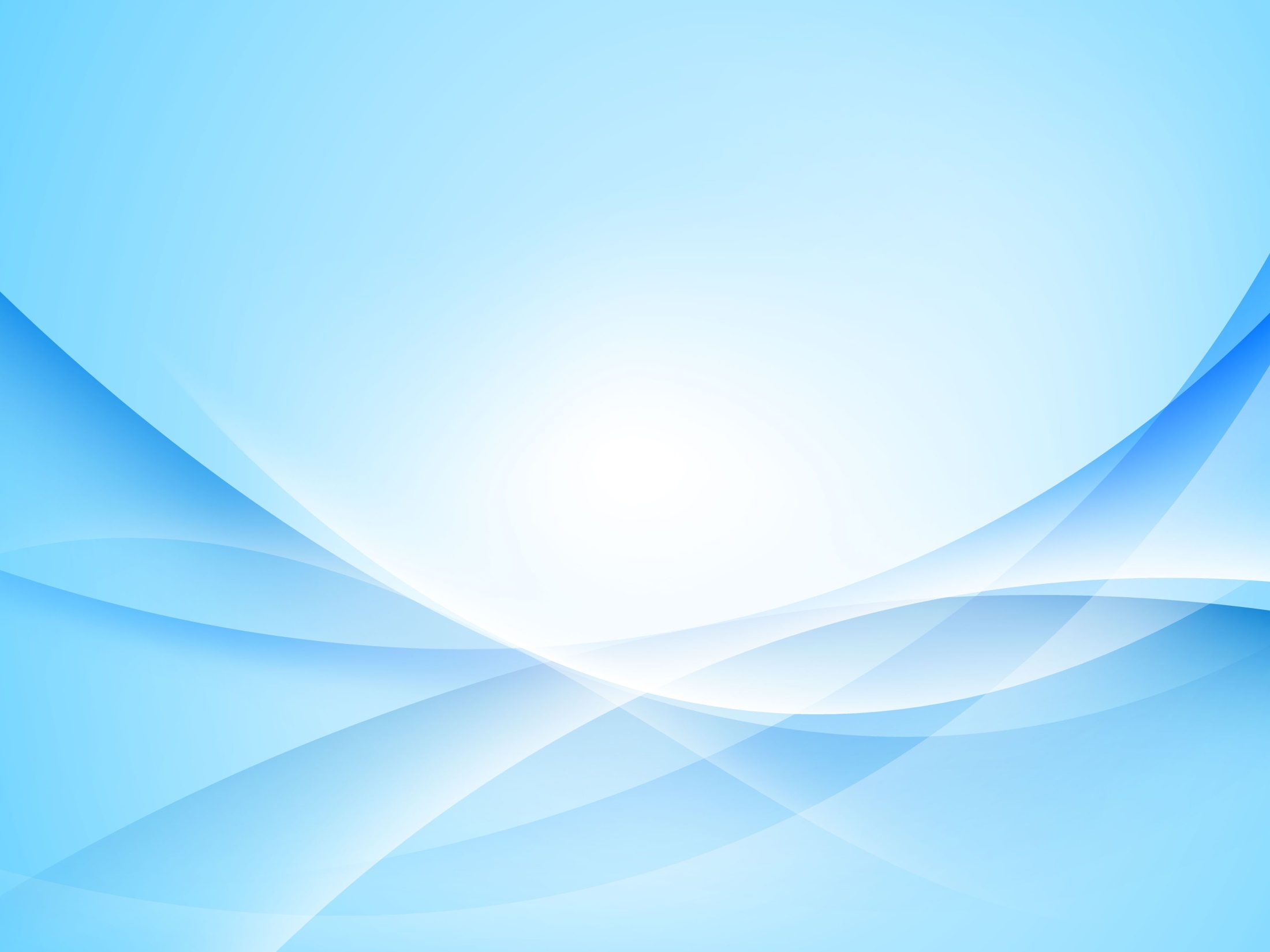 Цели проекта 

Педагогическая цель: создание оптимальных условий, благоприятного эмоционального микроклимата для творческого, интеллектуального процесса, в котором ребенок  получает возможность раскрытия и развития творческого личностного потенциала  в процессе детско-взрослого взаимодействия.
 
Детская цель: сбор информации о конфетных обертках – фантиках, составление коллекции фантиков и изготовление поделок из них.
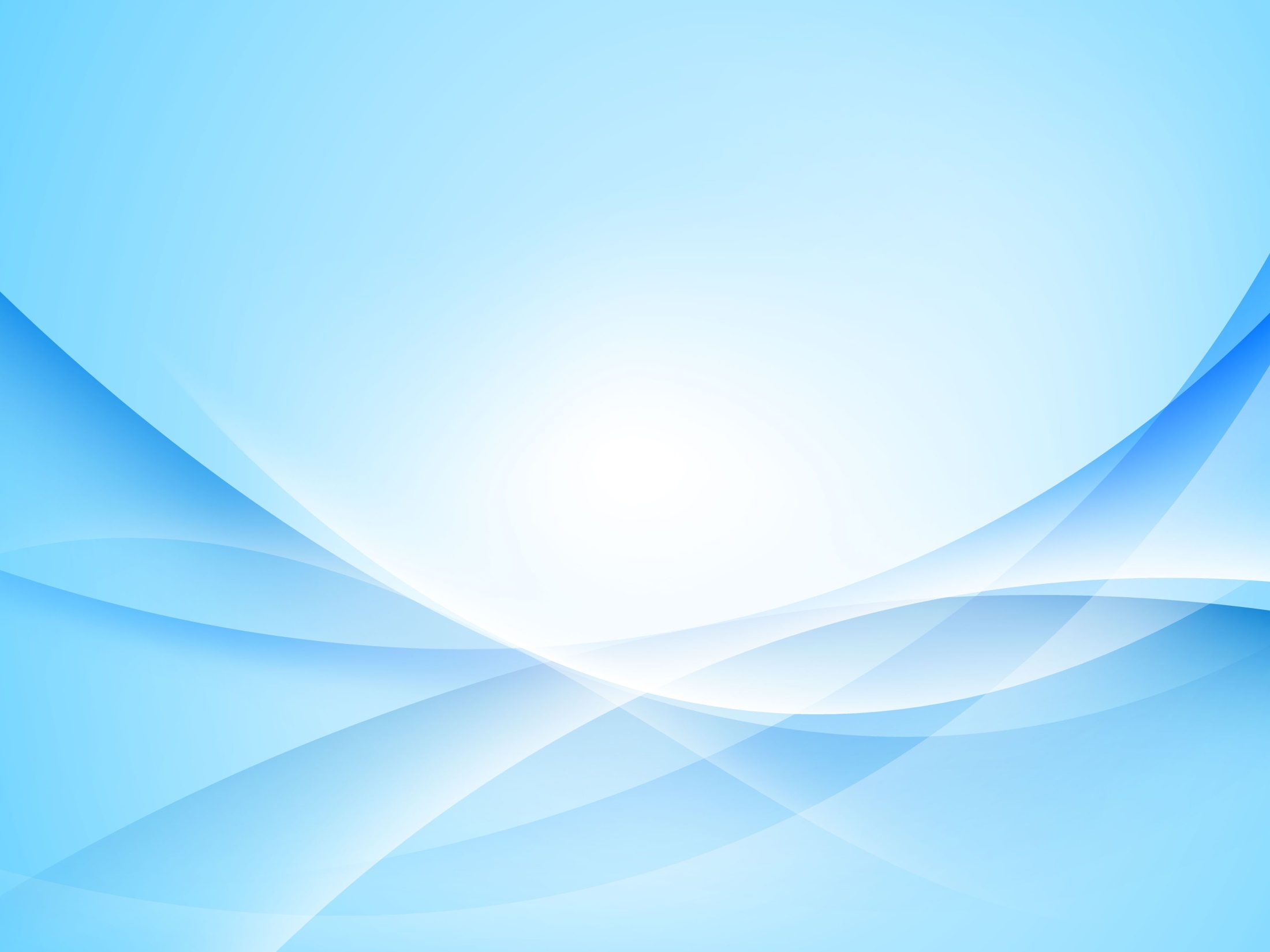 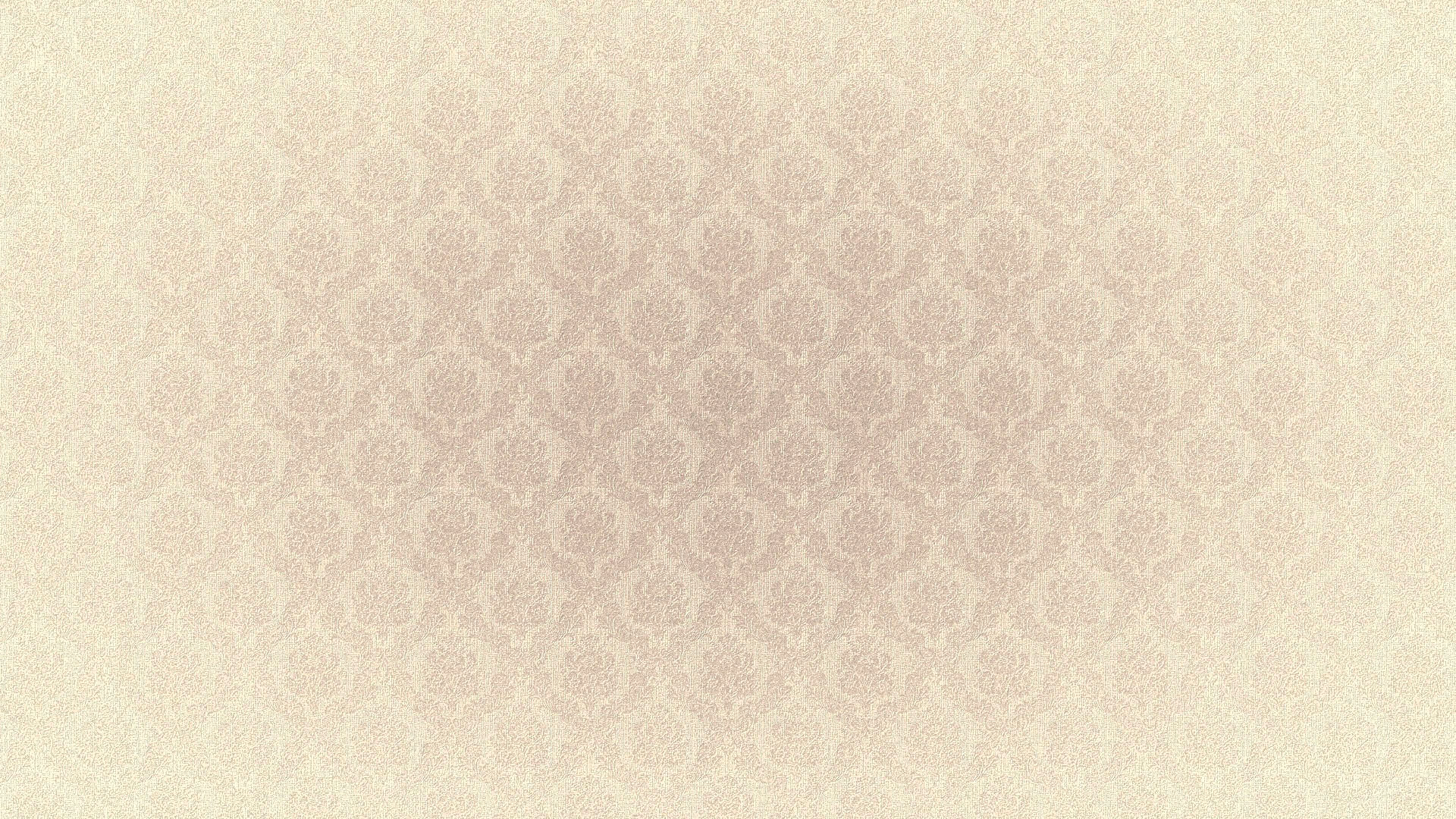 Задачи проекта

Педагогические задачи в ходе  проекта:
- развивать у дошкольников умения ставить цель, находить нужную информацию разными способами,
-  привлечь внимание детей к коллекционированию,
-  провести исследование в области дизайна фантика, 
- расширять словарный запас, развивать внимание, память, связную речь через рассматривание, описание, сравнение фантиков,
- развивать любознательность, фантазию, познавательную активность, аккуратность,
-  развивать мелкую моторику пальцев рук при изготовлении различных поделок из фантиков,
- способствовать созданию благоприятных условий для развития ребенка в семье, совместного творчества детей и родителей,
- способствовать формированию  и развитию детской фантазии и творчества, приобщать к изготовлению поделок из бросового материала,
- воспитывать бережное отношение к окружающей среде.
Детские задачи:
- узнать у родителей информацию о фантиках,
- собрать коллекцию фантиков по различным темам, 
- изготовить поделки из фантиков.
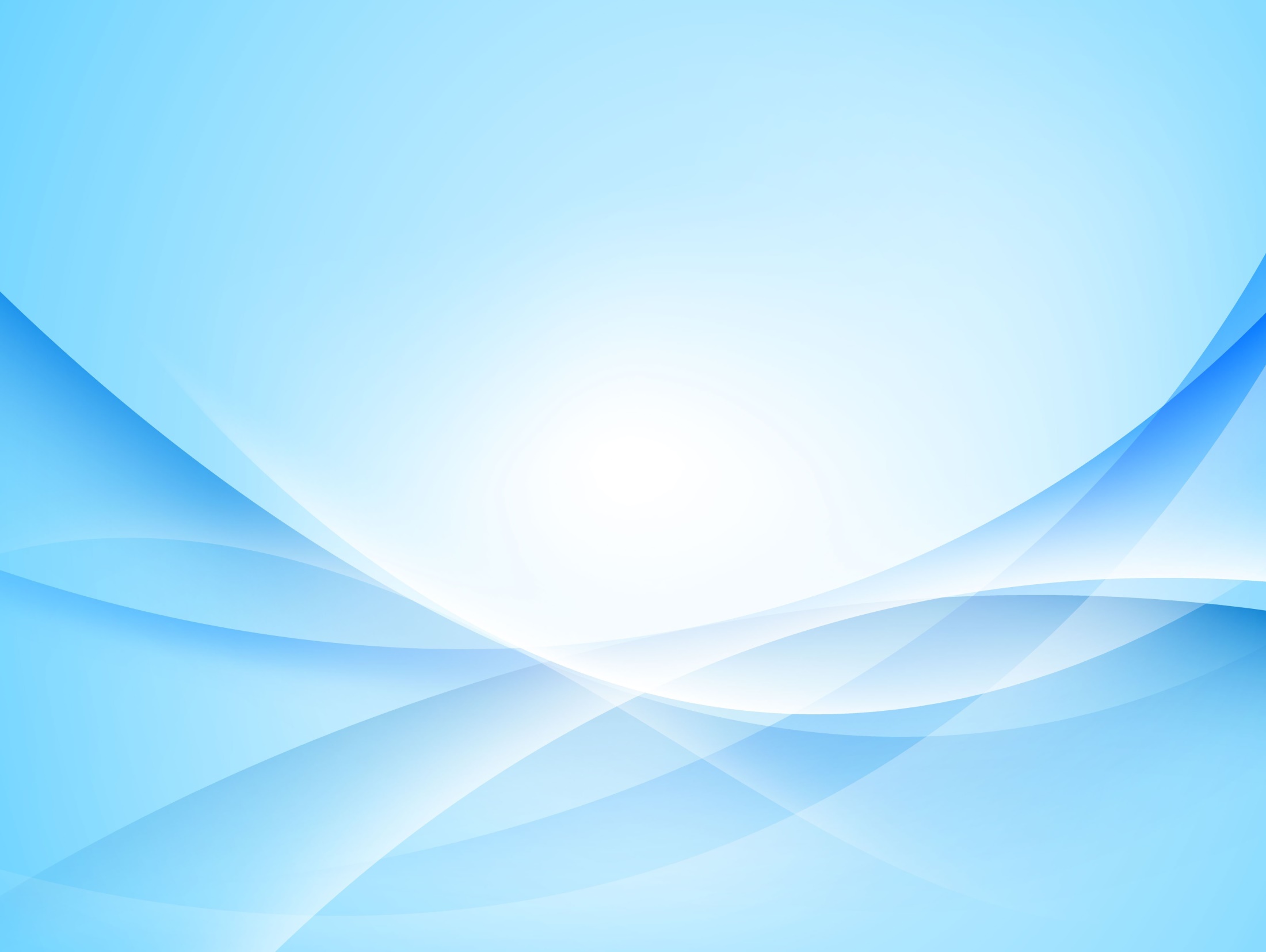 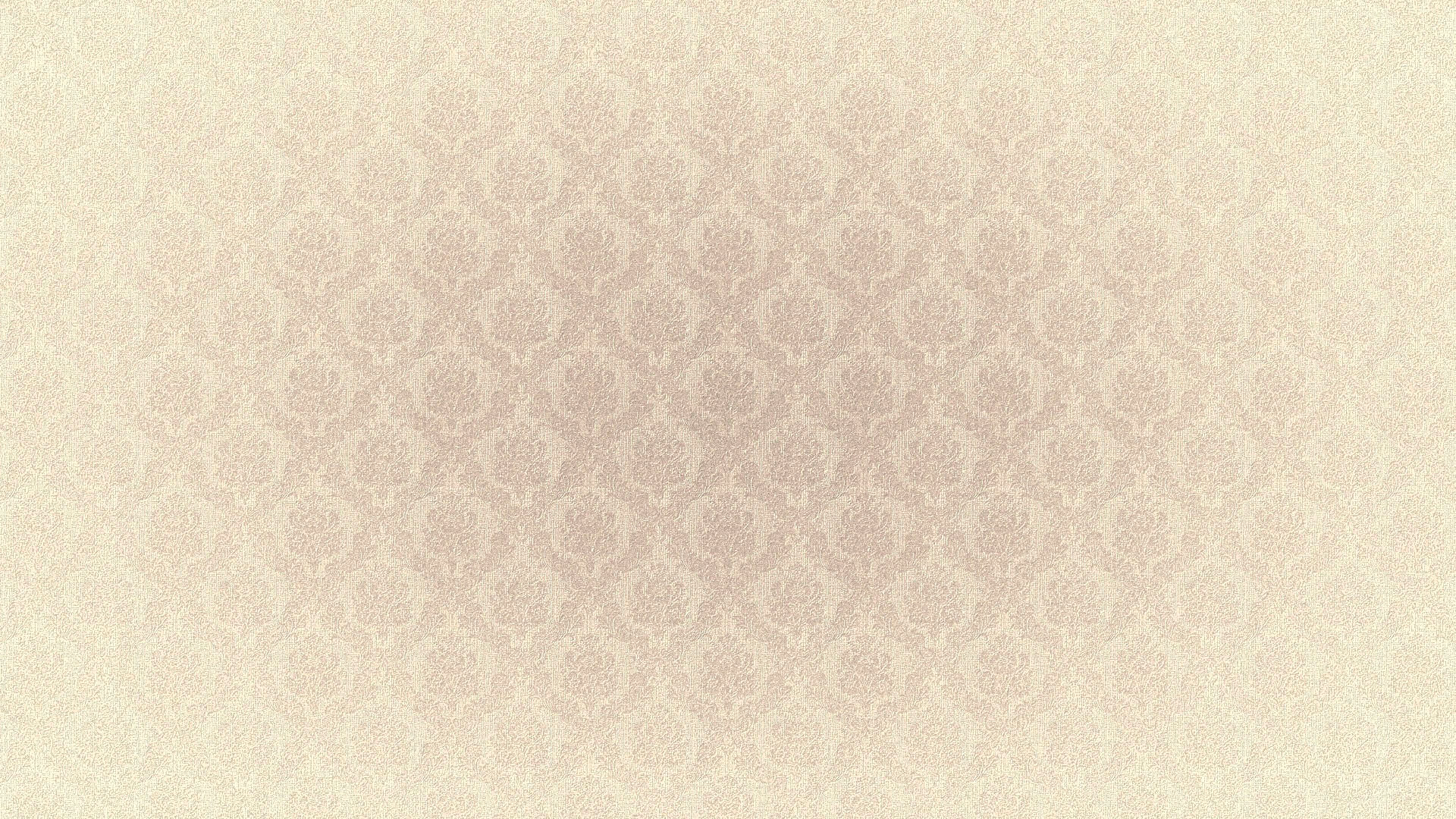 Ожидаемый результат

В ходе проекта ребенок научиться:
формировать навыки творческо-исследовательской деятельности; 
расширять свои коммуникативные способности и представление своего проекта перед детьми своей группы;  
проявлять  интерес к играм с фантиками, коллекционированию;
рассматривать, сравнивать фантики, составлять описательные рассказы;
различным приемам работы с фантиками, техники изготовления различных поделок.
 
Продукт проекта: оформление выставки «Такие разные и полезные фантики» и коллекции фантиков.
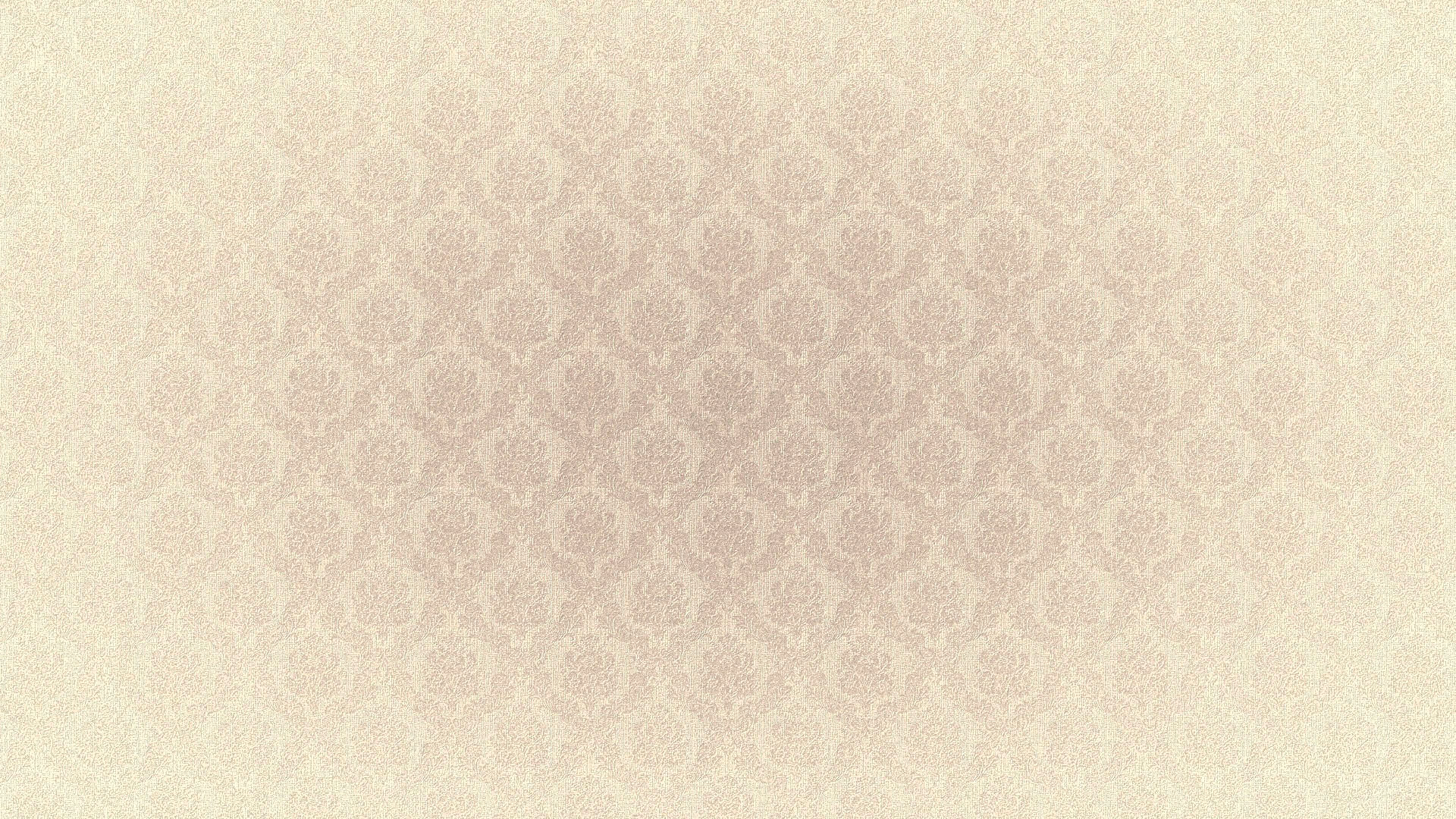 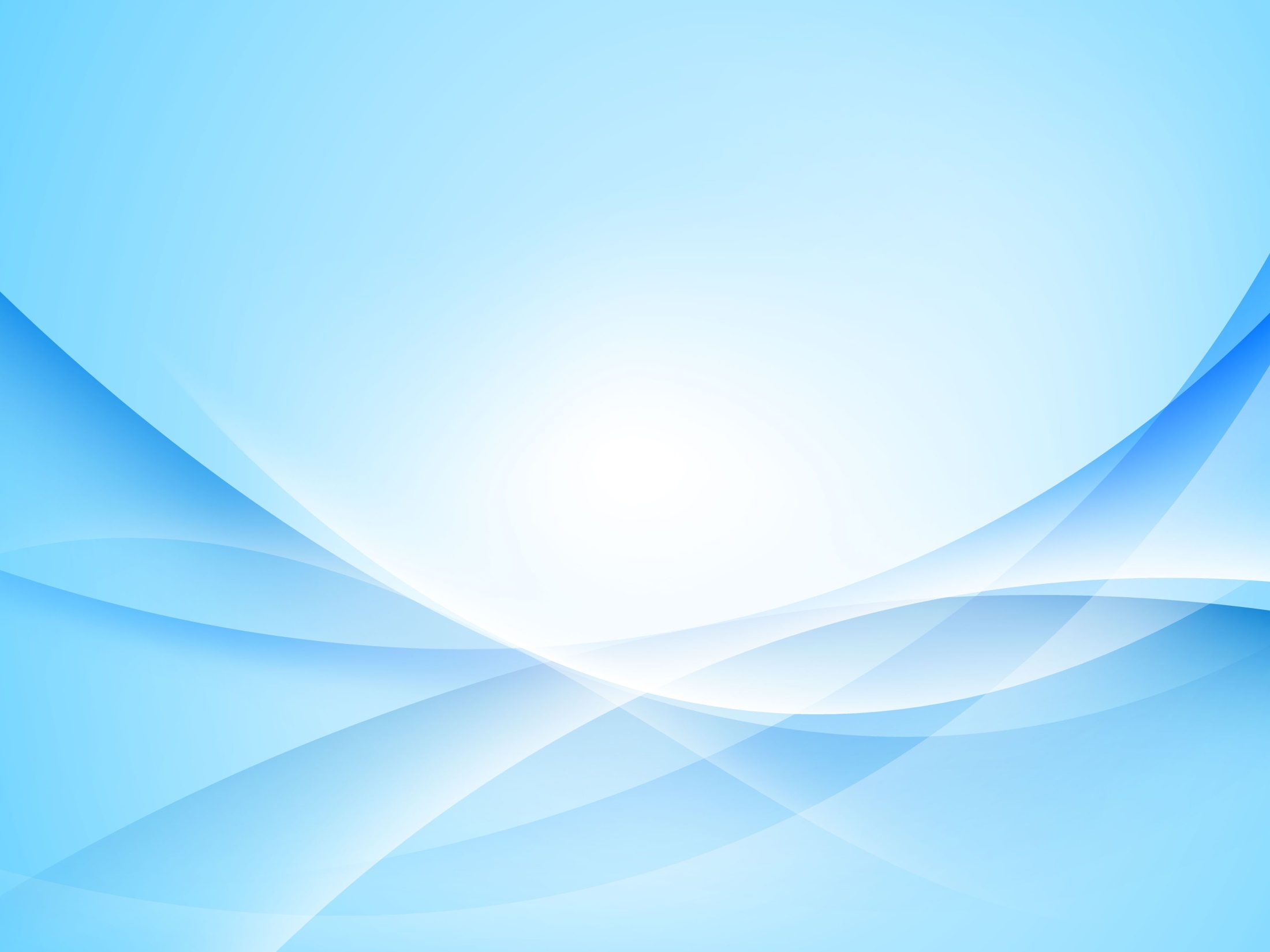 Однажды в группе мы нашли фантик от съеденной конфетки. Сначала хотели его выбросить, но Кира предложила сохранить его. Он очень заинтересовал ее своей необычностью. У нас выдвинулась детская гипотеза: если попробовать создать поделки из фантиков, то можно их не выбрасывать.
Способы нахождения информации:   
посредством общения с родителями, воспитателями, 
в книгах,
с помощью телевидения, интернета.
Проект начался с знакомства с историей фантика: Кира узнала что означает слово "фантик", каких видов бывают фантики.
Через ситуативный разговор поразмышляла  о пользе и вреде сладостей.
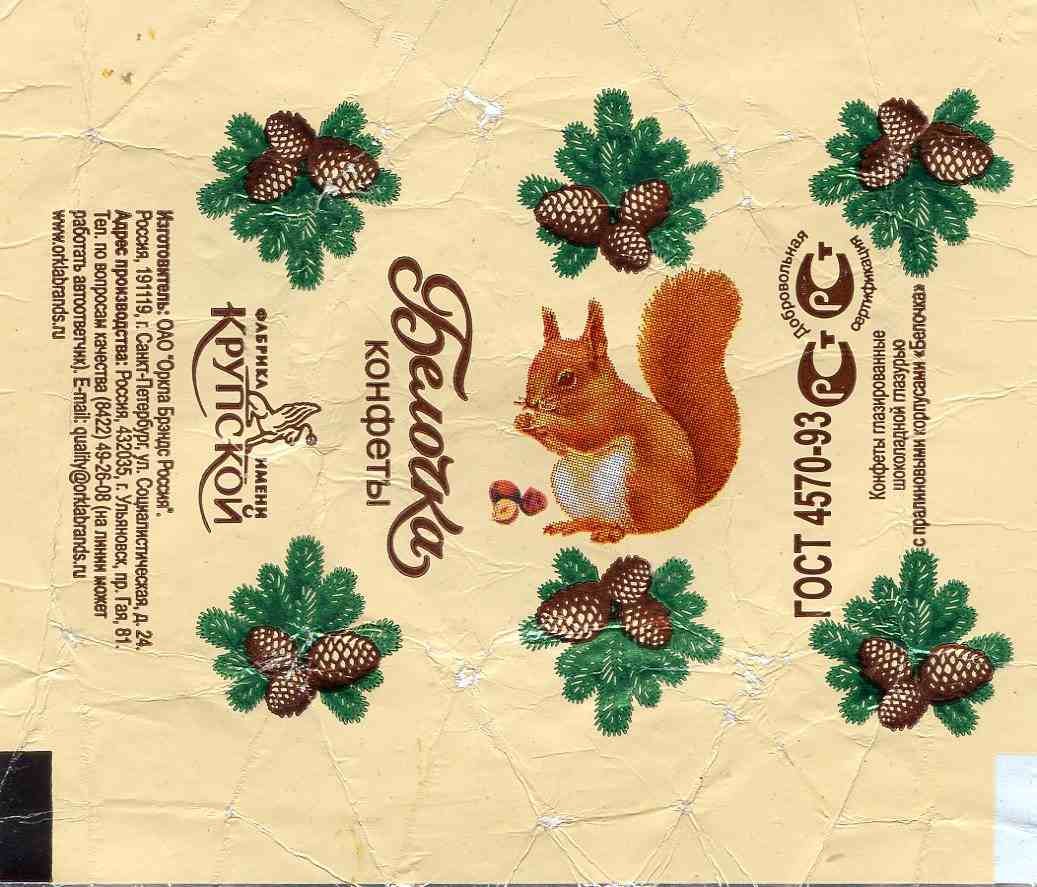 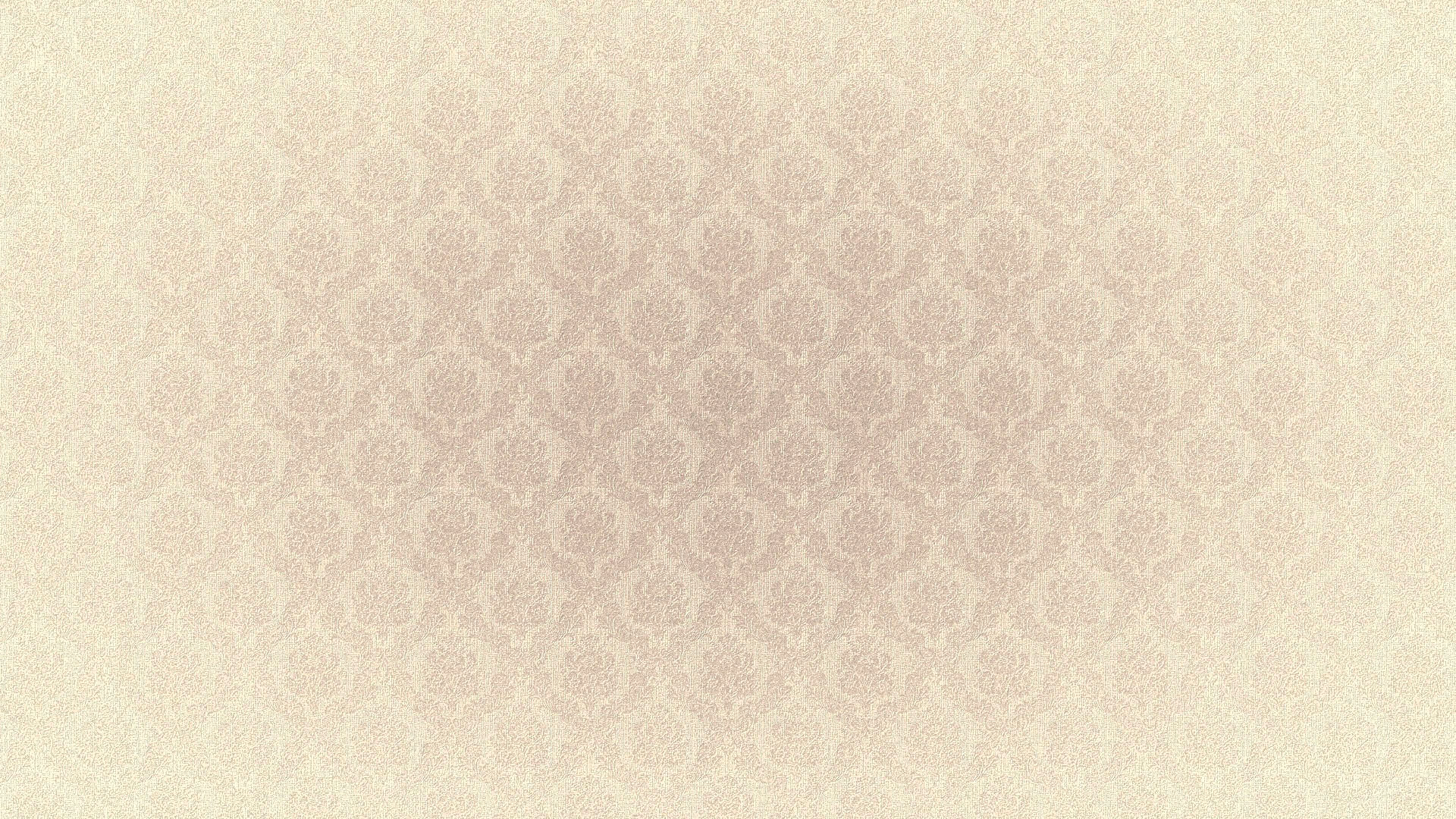 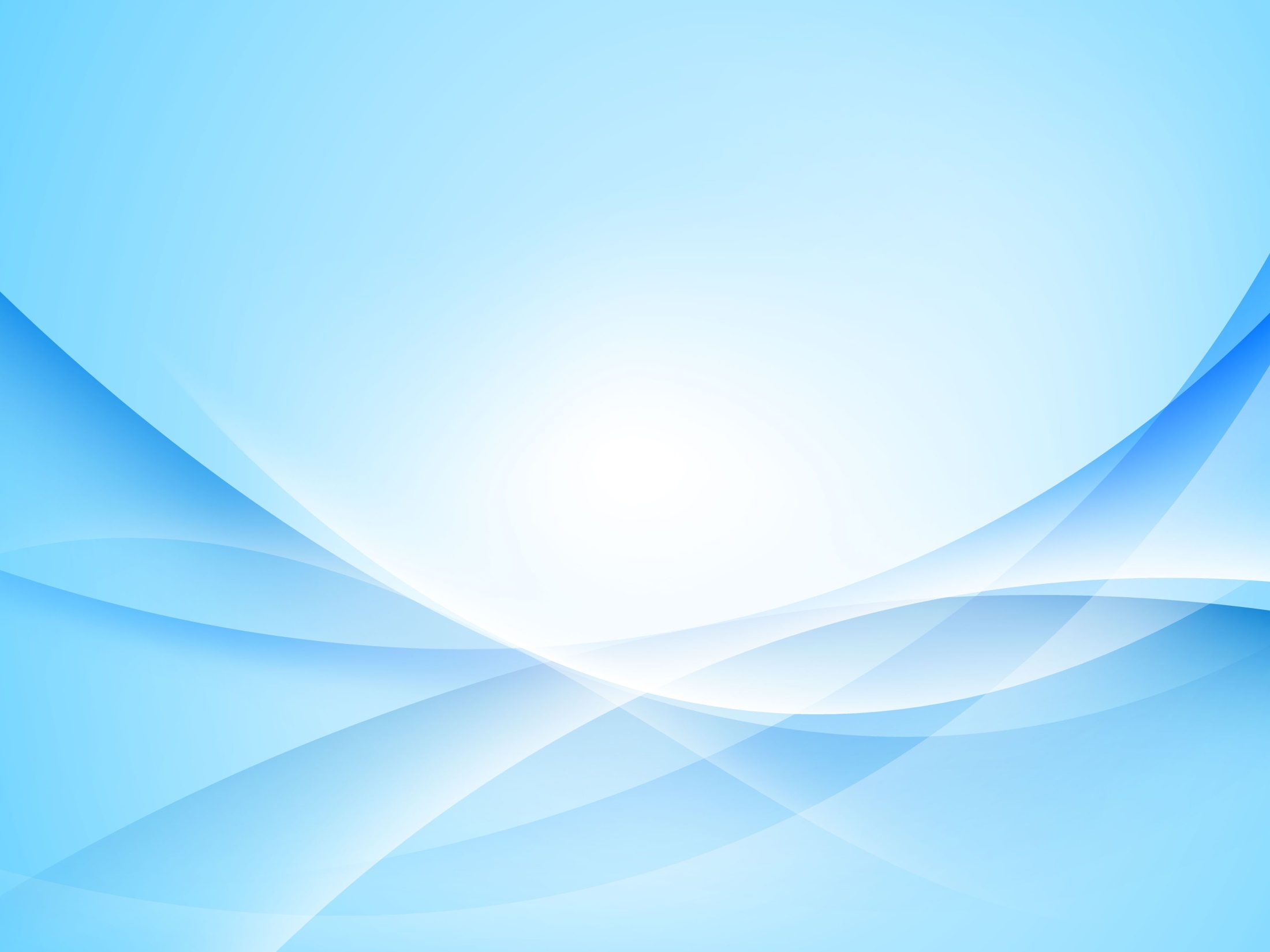 Использовались следующие виды детской деятельности: 
составление творческого рассказа
 «Фантики, какие они разные и красивые!» ;
чтение художественной литературы: 
 Стихотворение А. Дитриха «Шар голубой»,
Сказка «Волшебные конфеты»,
 «Сладкий домик» Г. Циферова, 
«Однажды, роскошно одетая, по полю гуляла конфета»,
«Шоколадные конфеты» и др.;
рассматривание изображений на фантиках и придумывание своей сказки;
дидактические игры:                                     «Найди такой же»

        «Сложи фантик»;
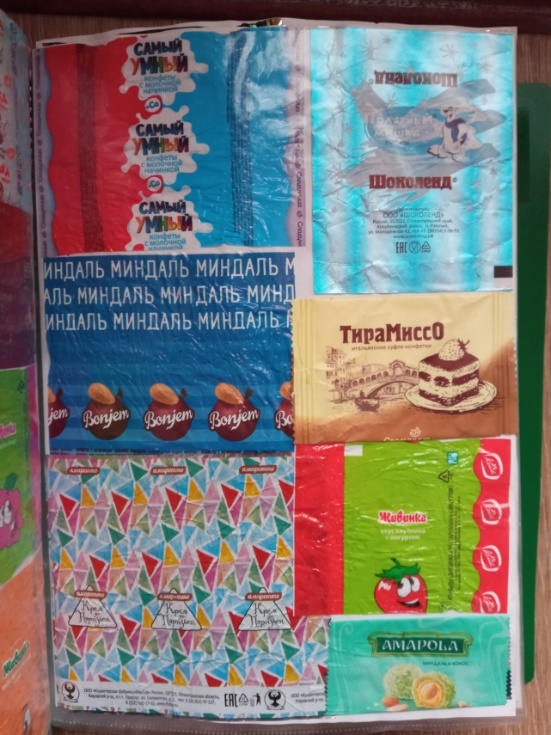 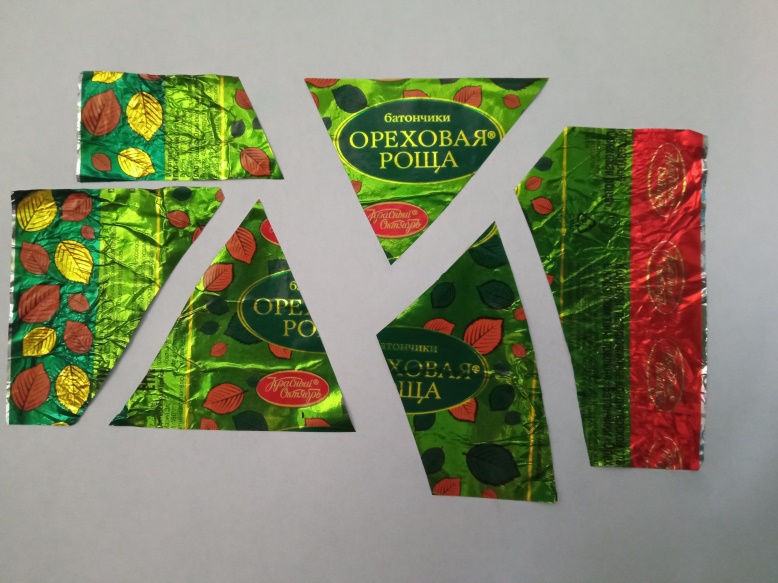 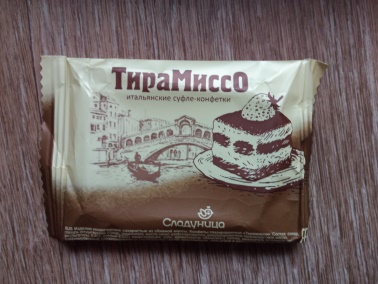 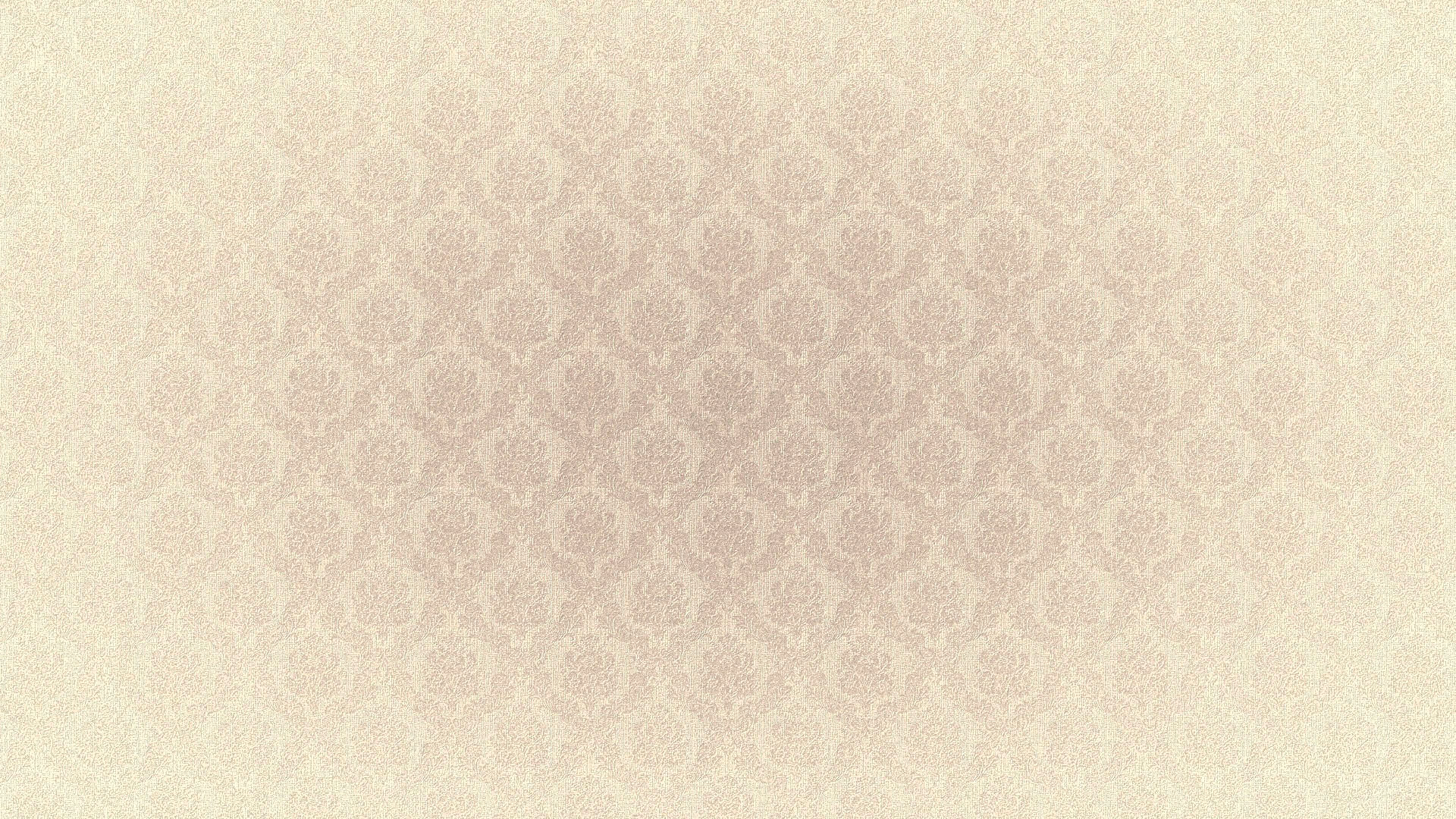 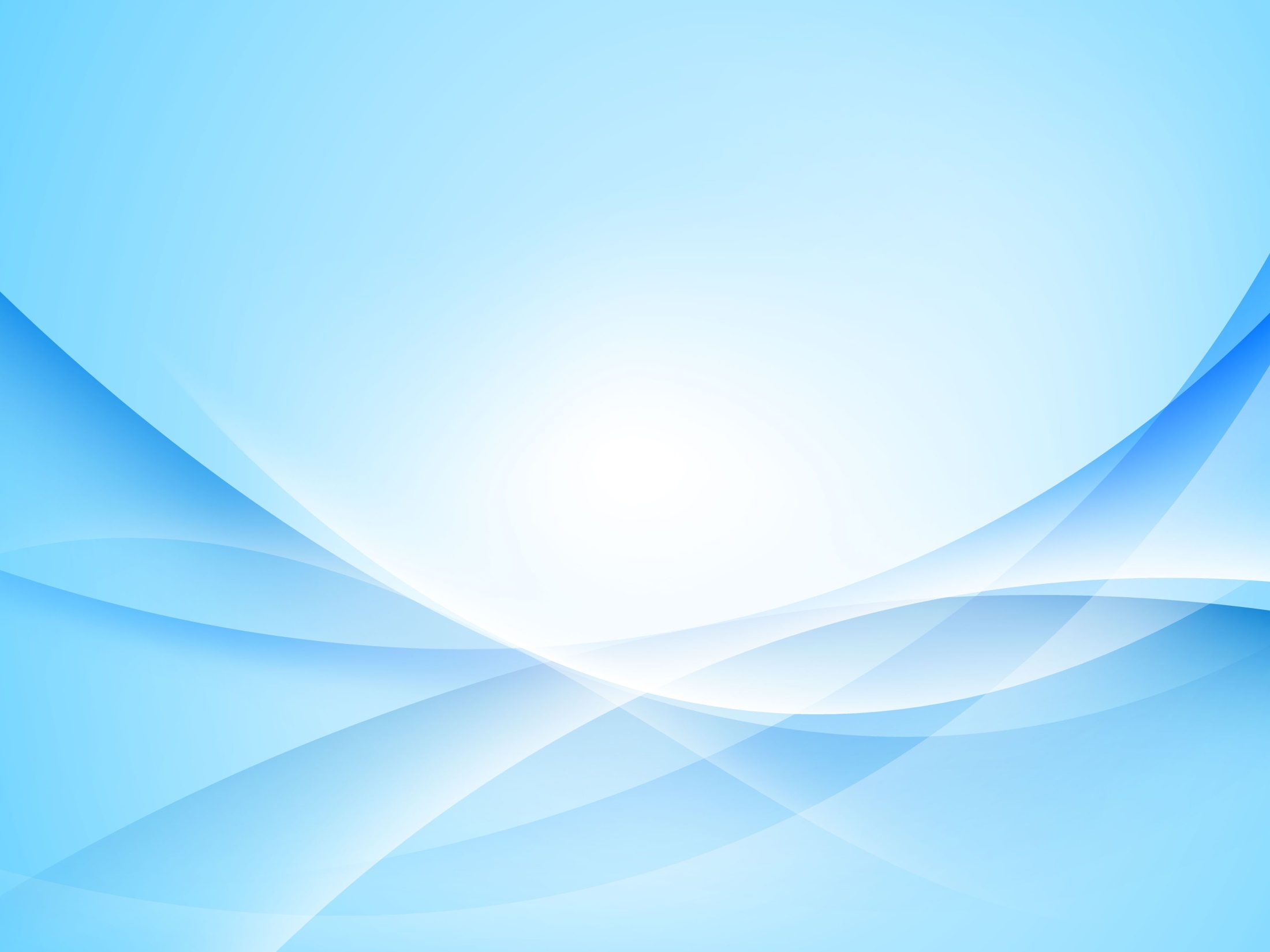 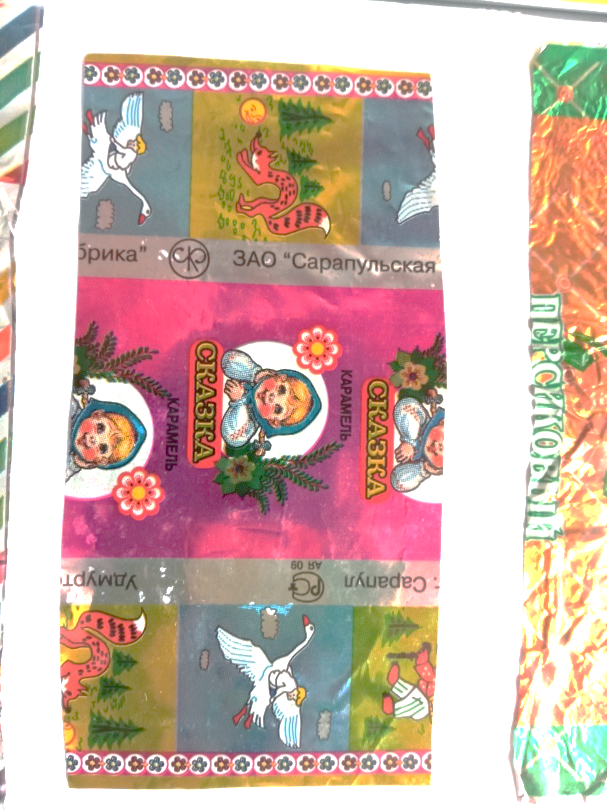 общение: 
«Литературные герои на фантиках»;
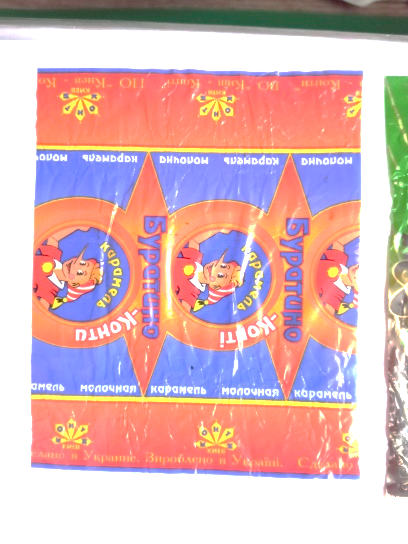 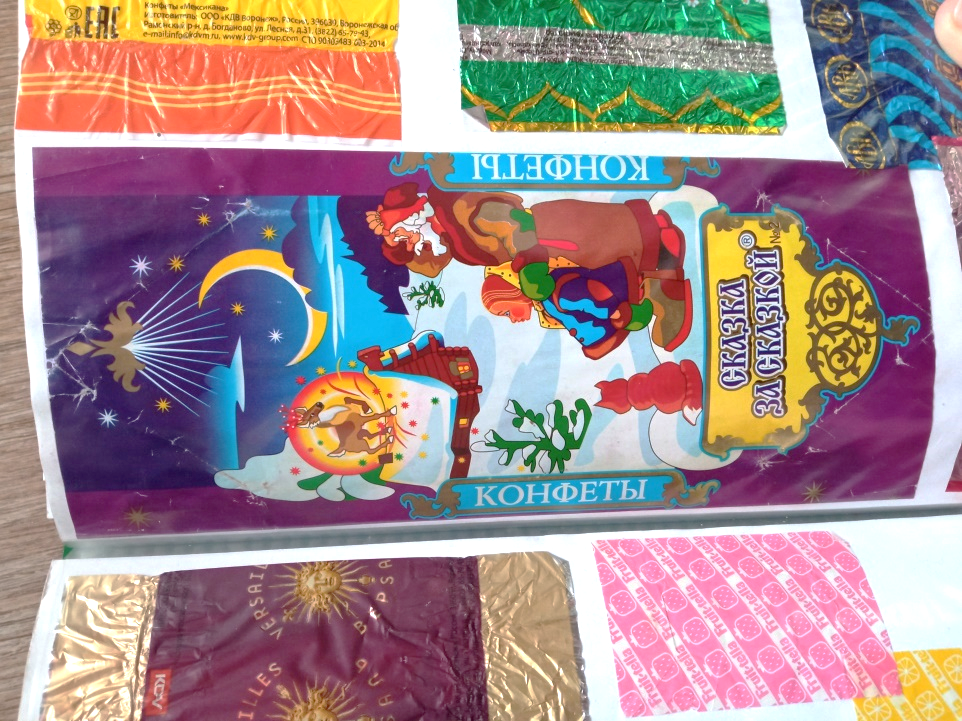 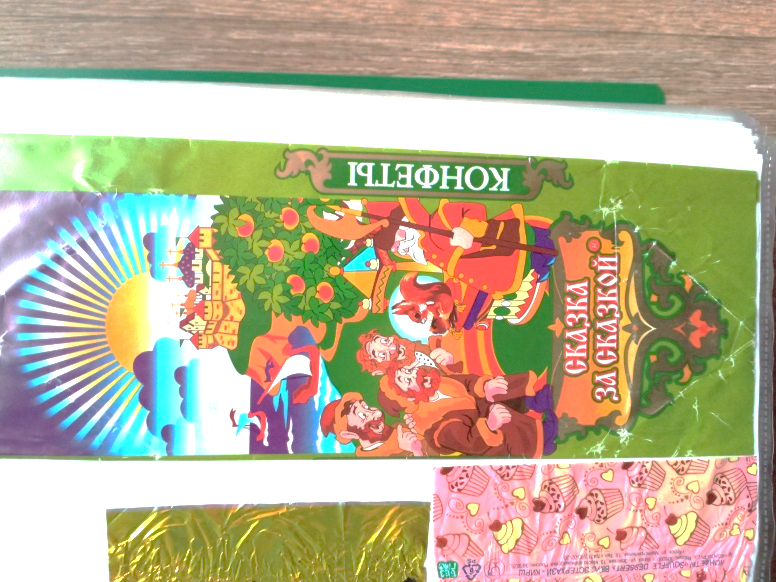 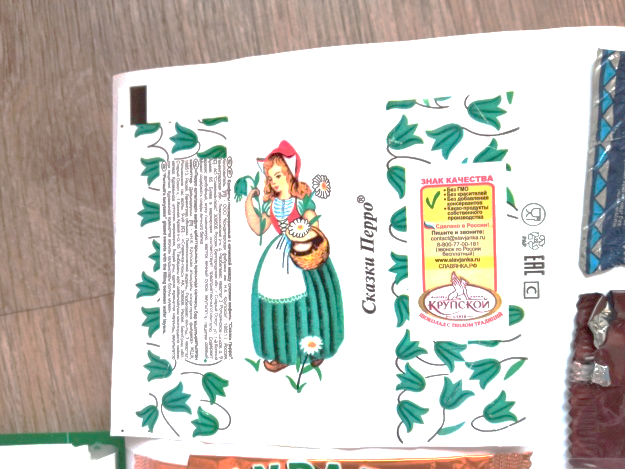 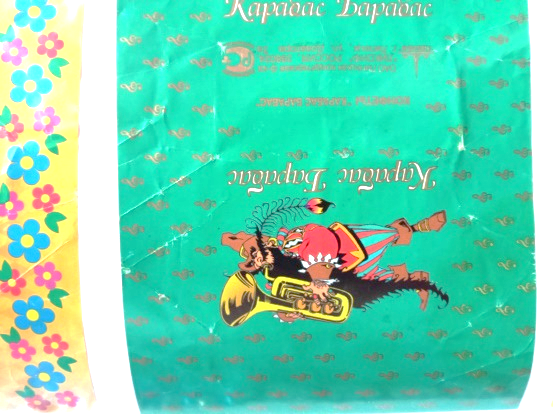 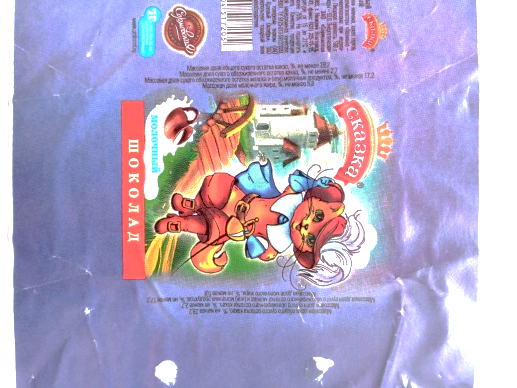 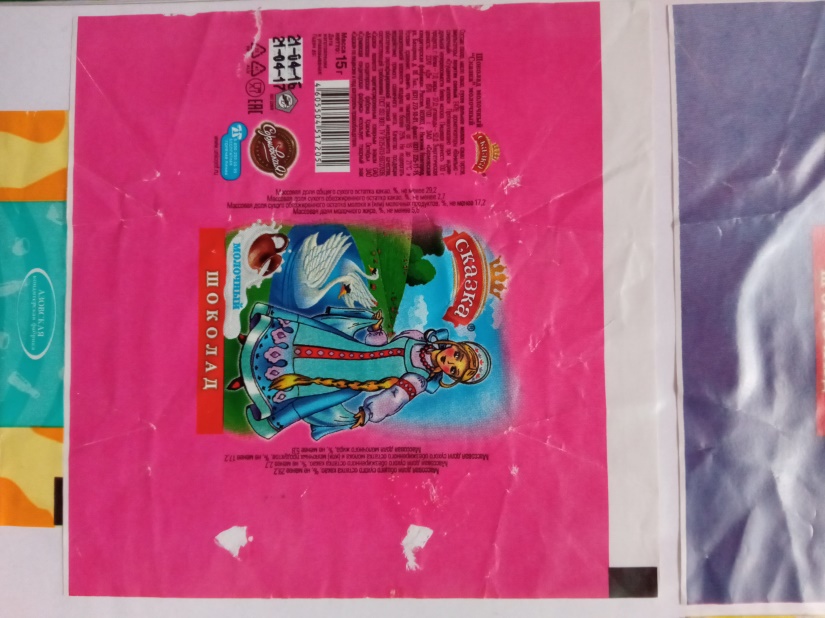 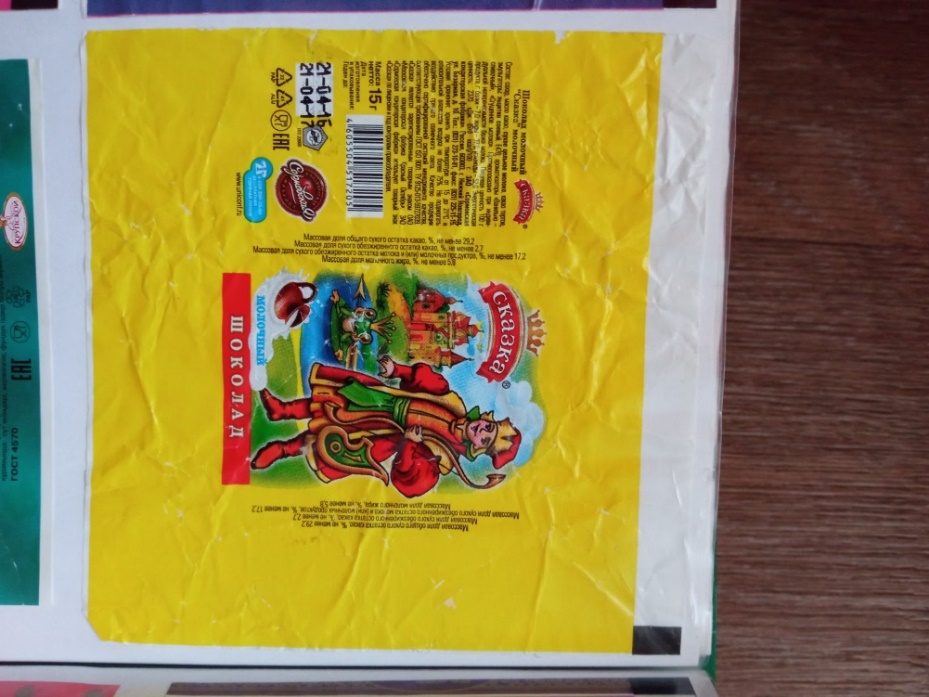 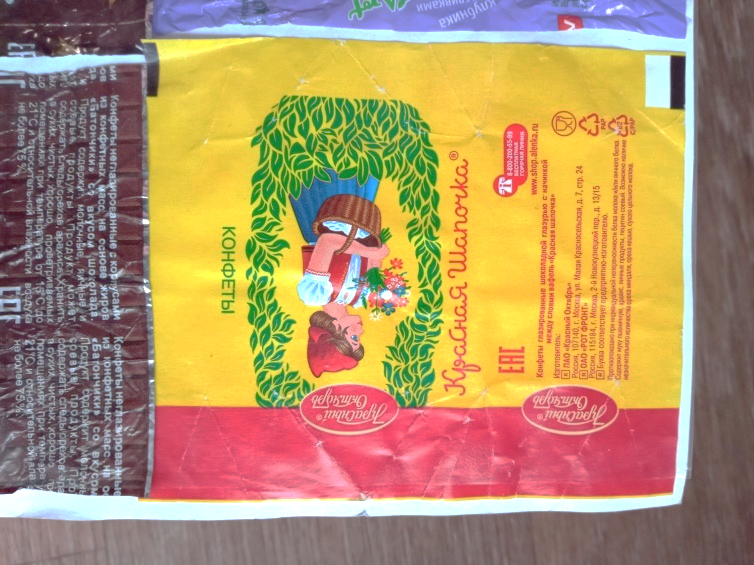 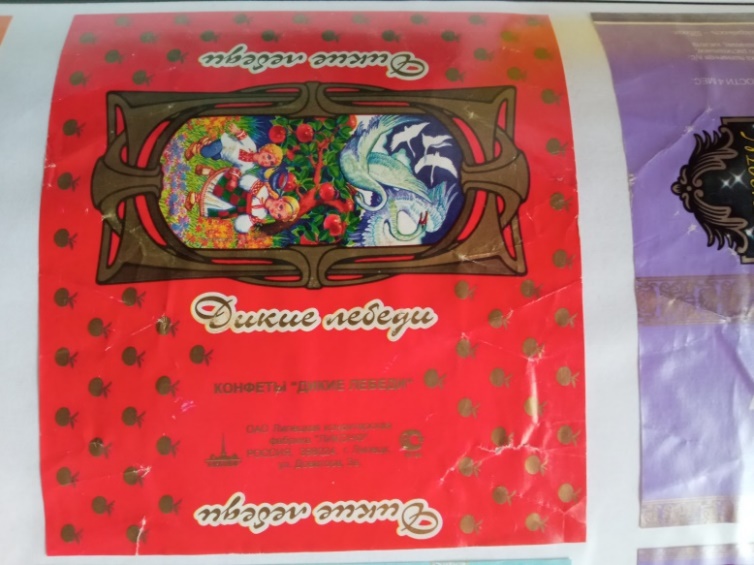 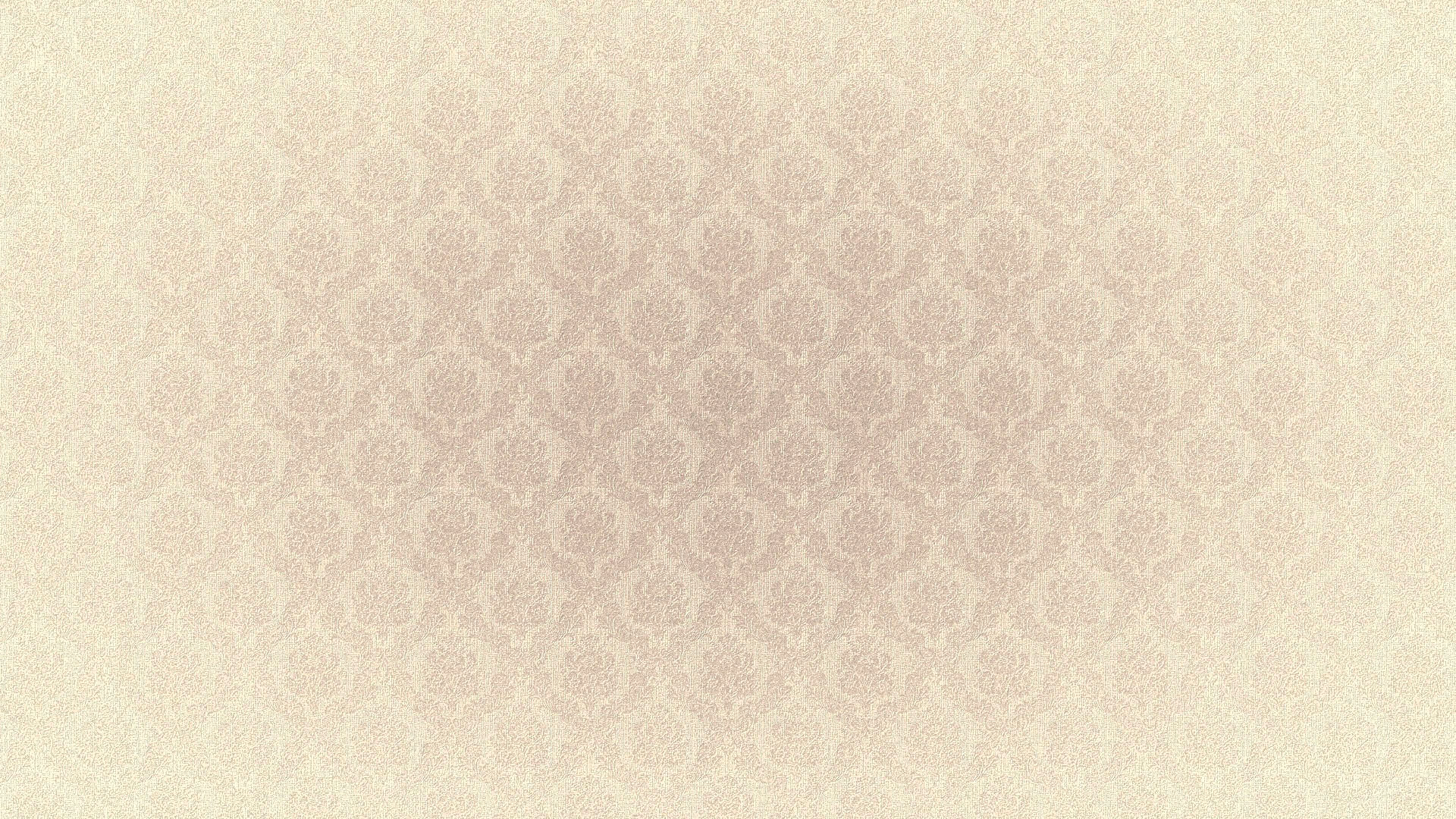 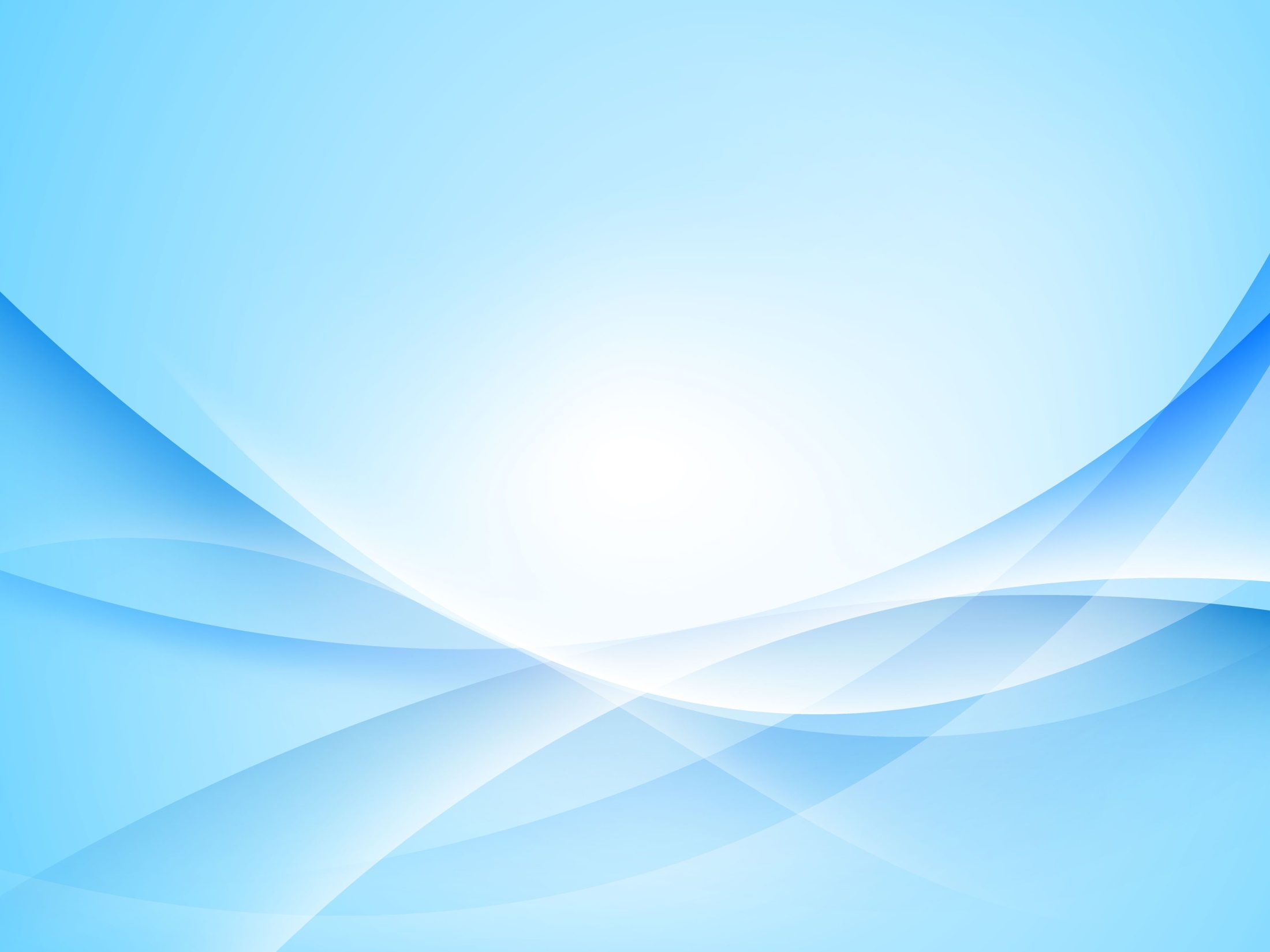 оформление коллекции фантиков;
изготовление поделок разными способами: оригами, аппликация, квиллинг, гармошка и т.д.
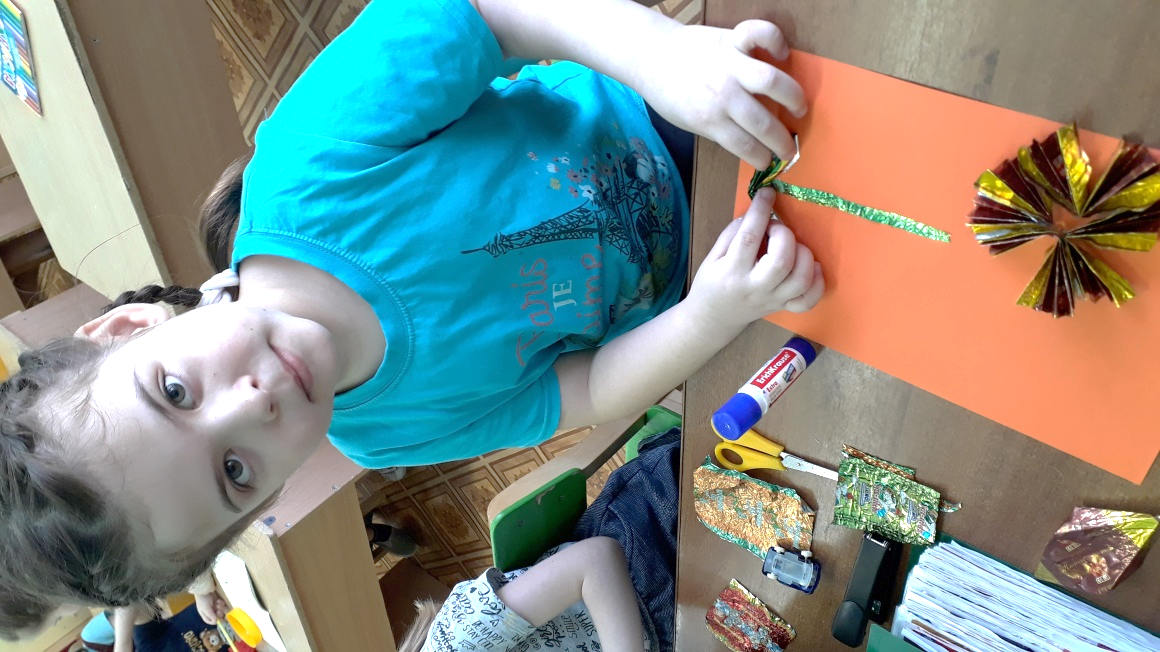 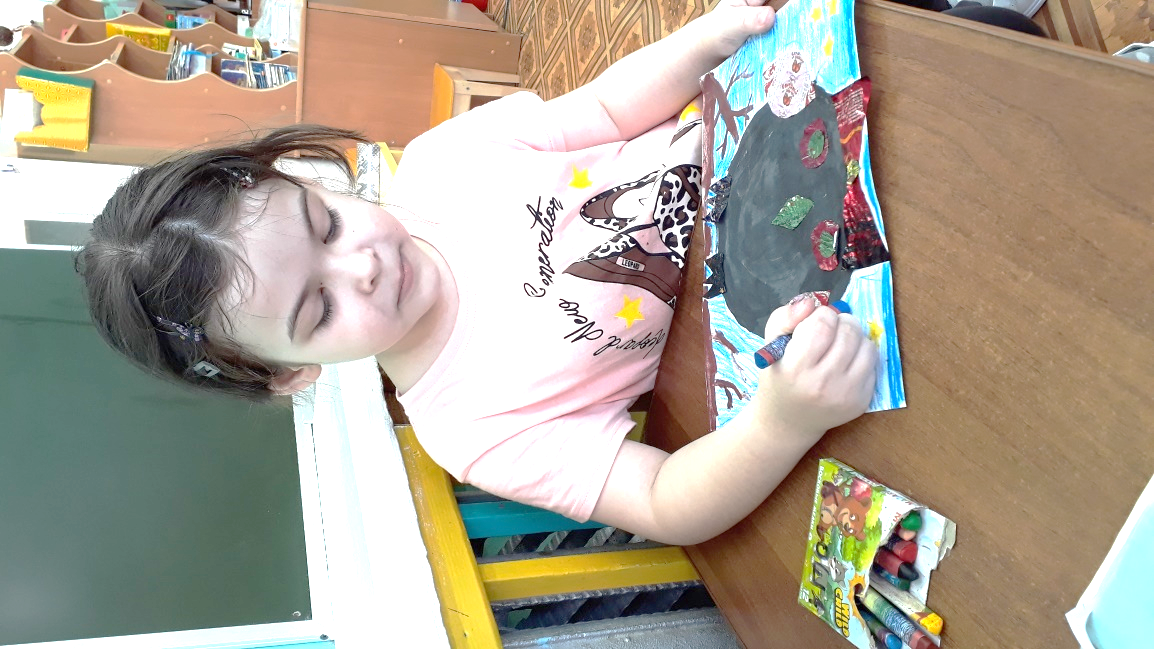 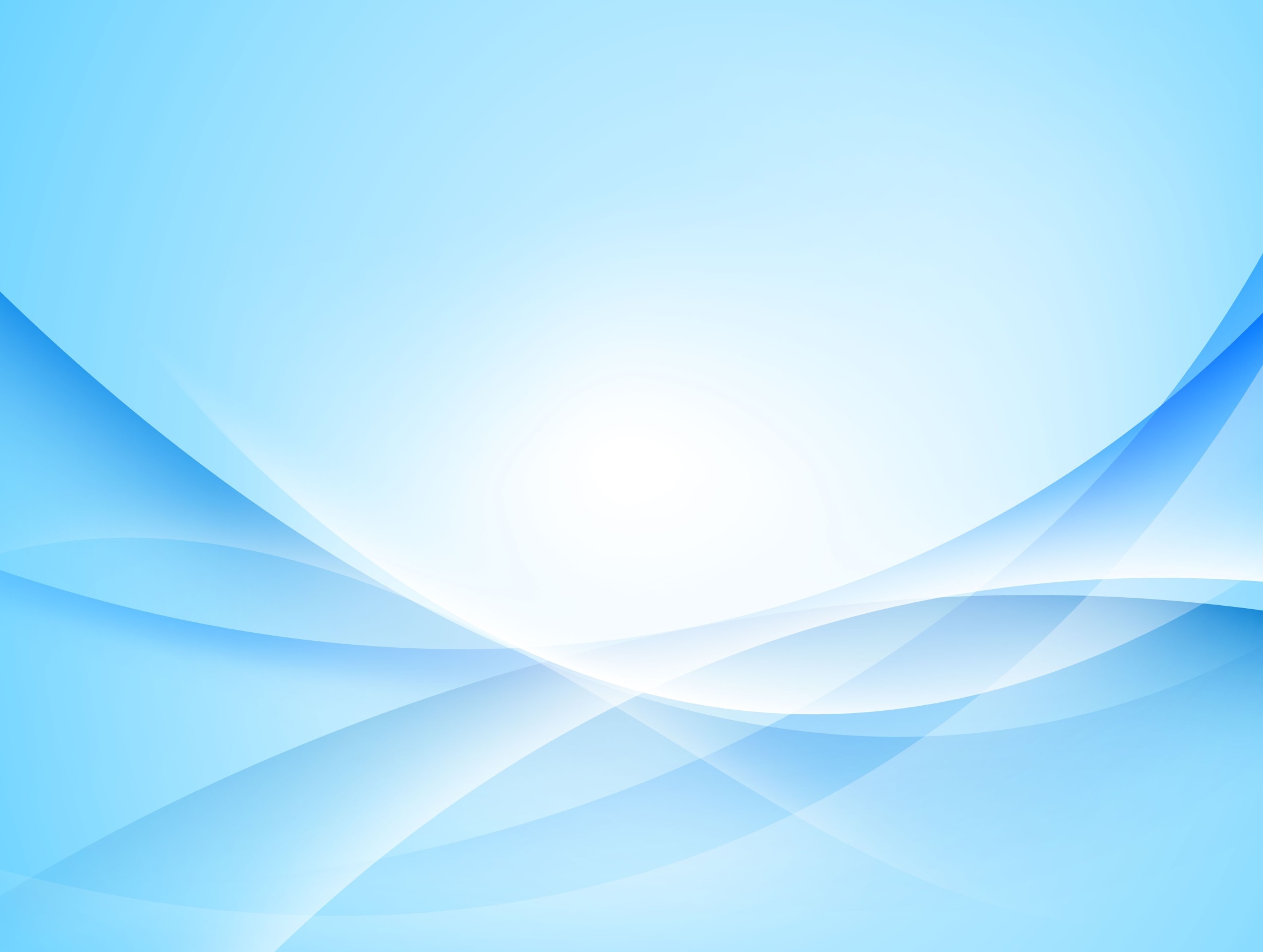 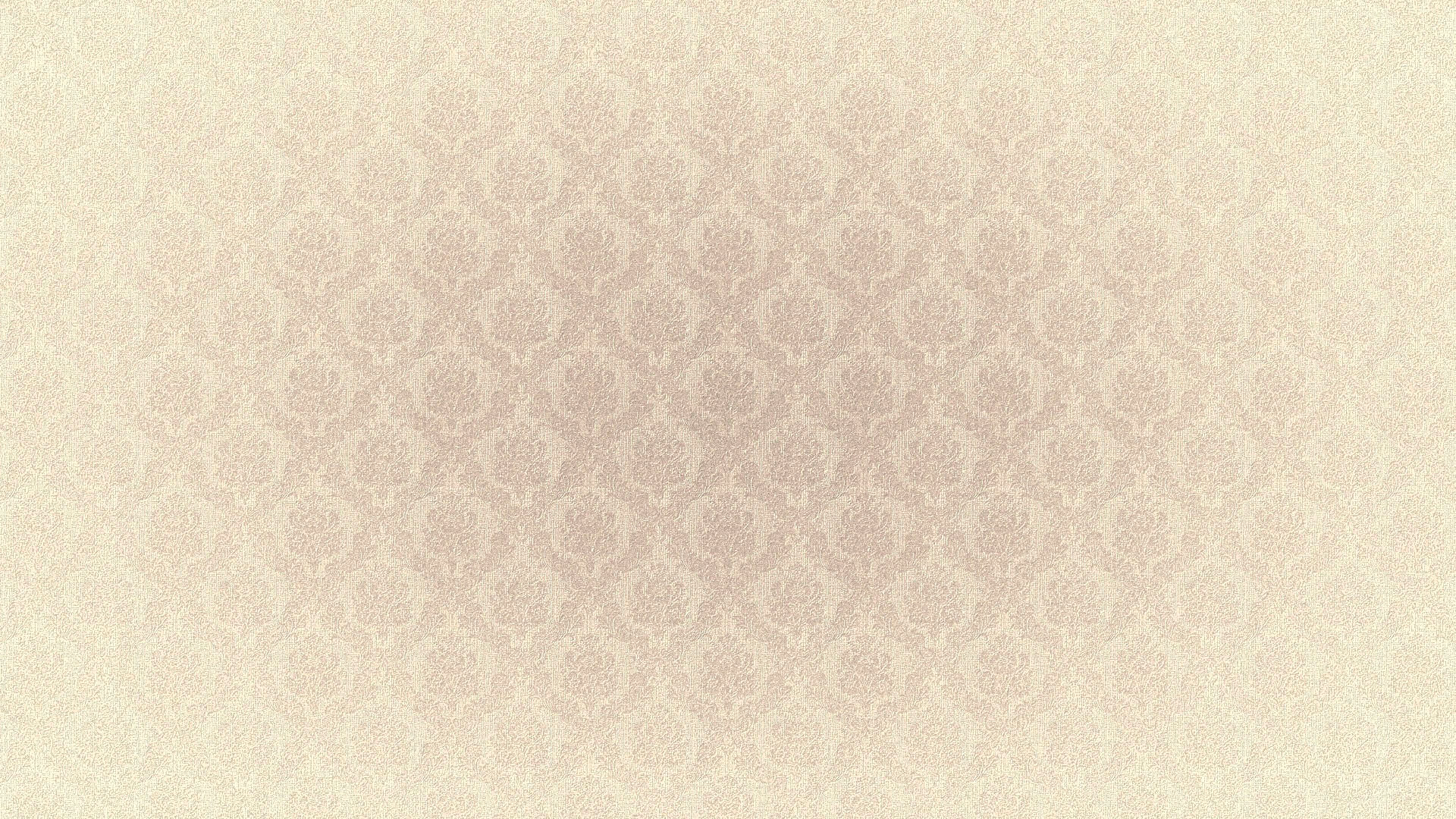 Создание продукта проекта:
выставка поделок, изготовленных из фантиков, коллекции фантиков.
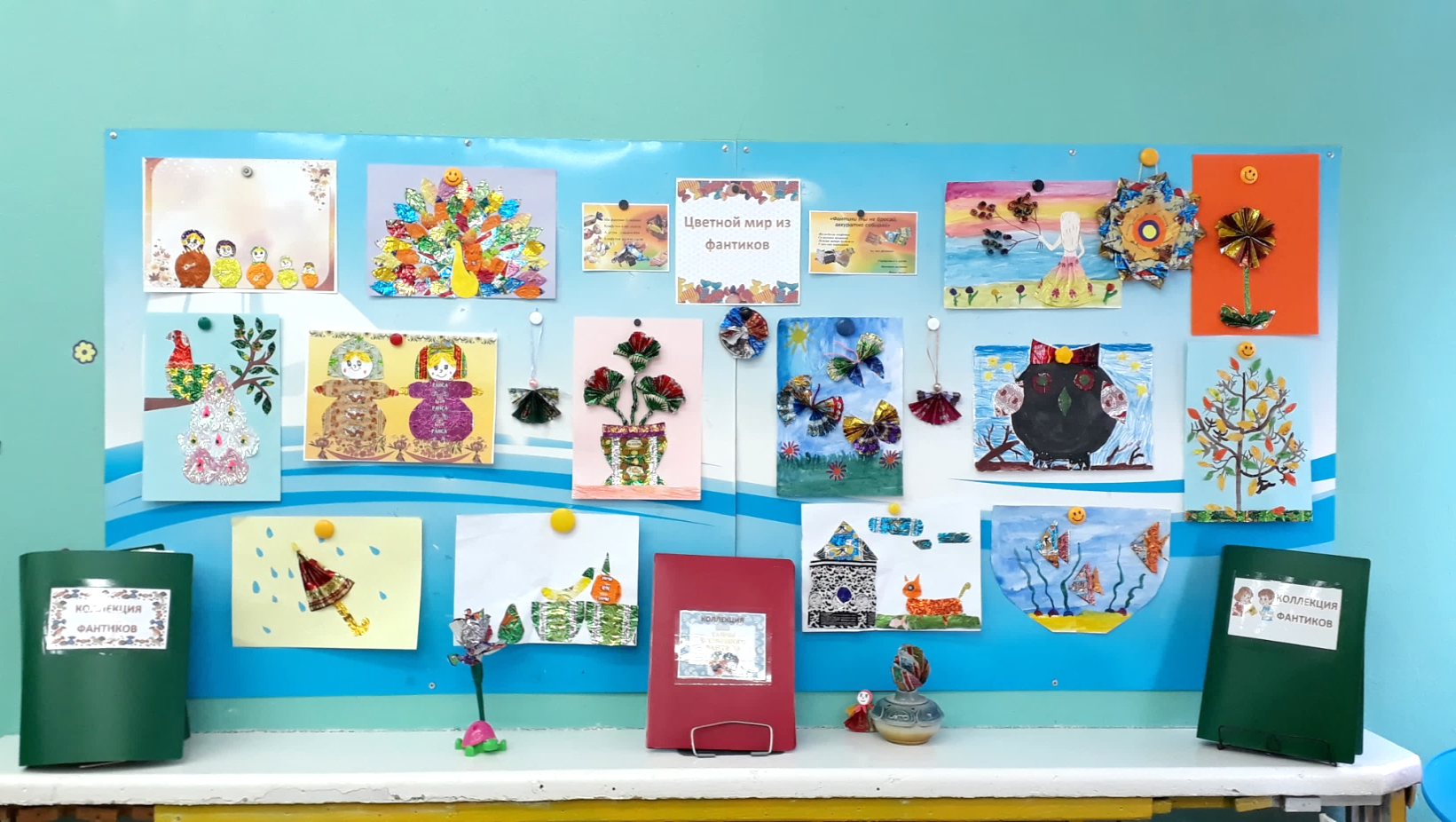 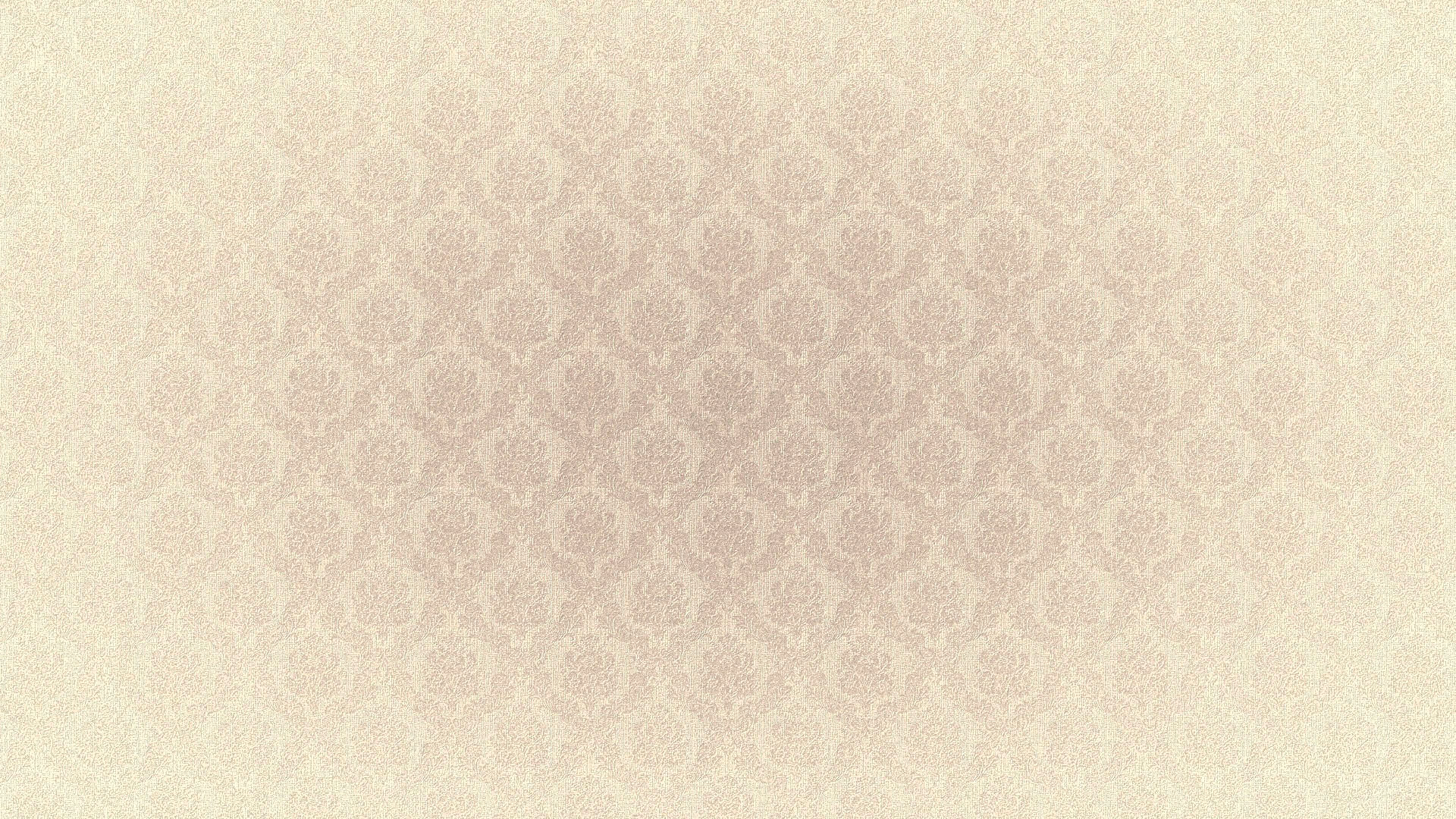 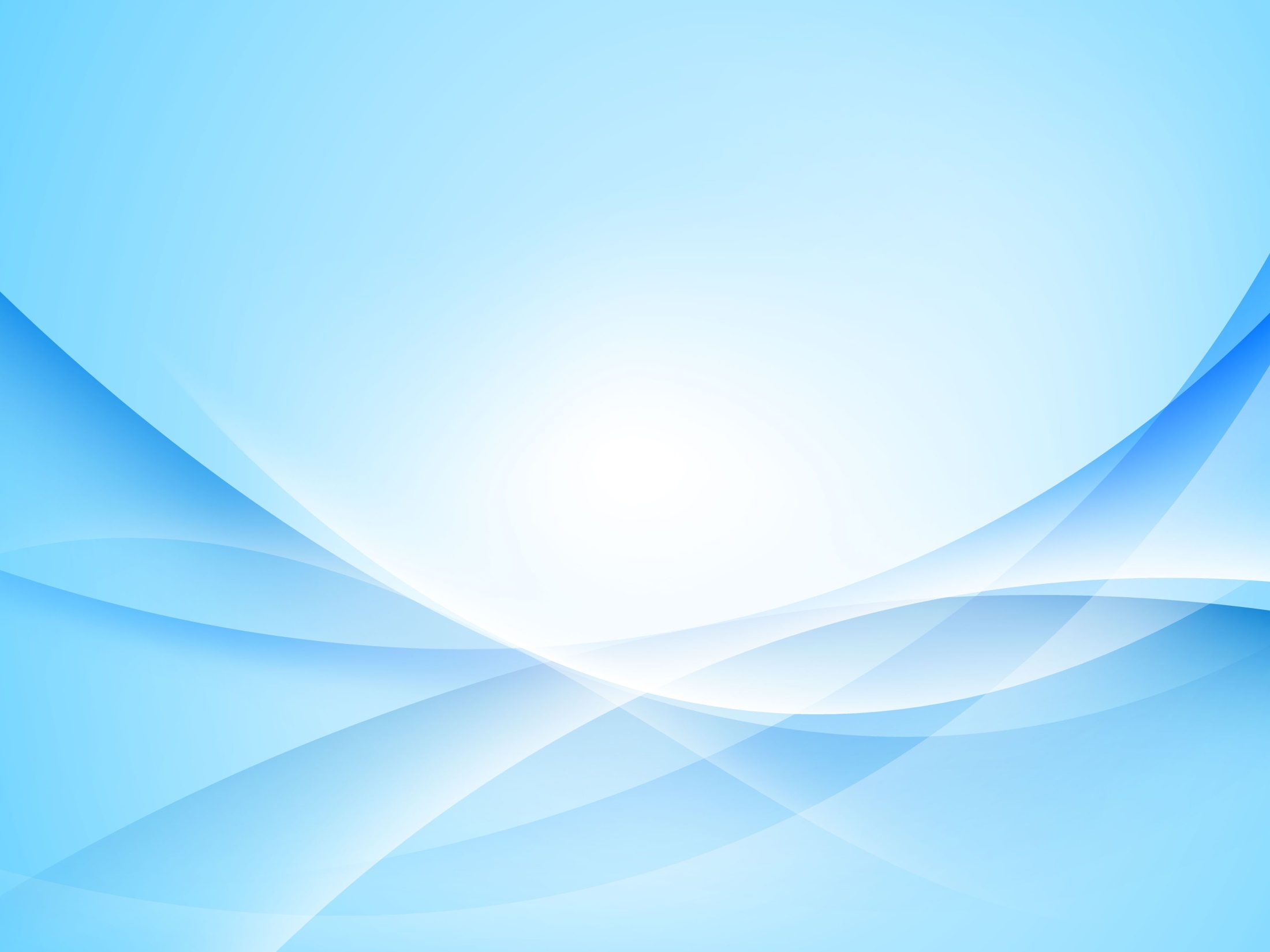 Презентация проекта прошла в форме развлечения.
Кира рассказала о проблеме, цели и задачах проекта и способах сбора информации. Дети  узнали интересные сведения о фантиках и рассмотрели их коллекцию.
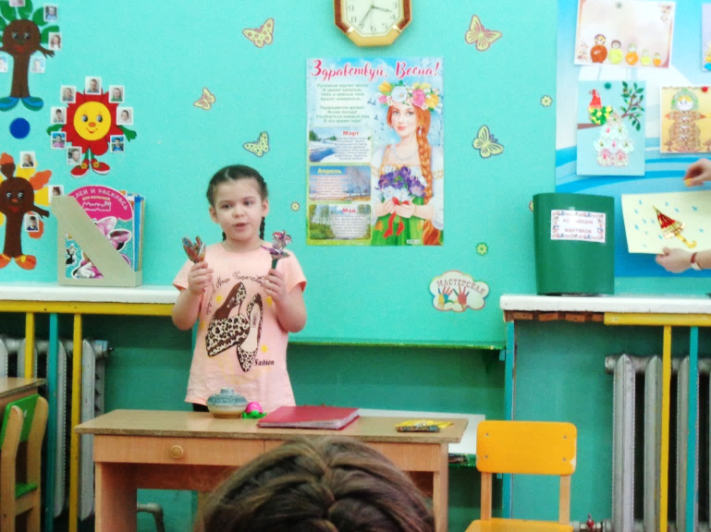 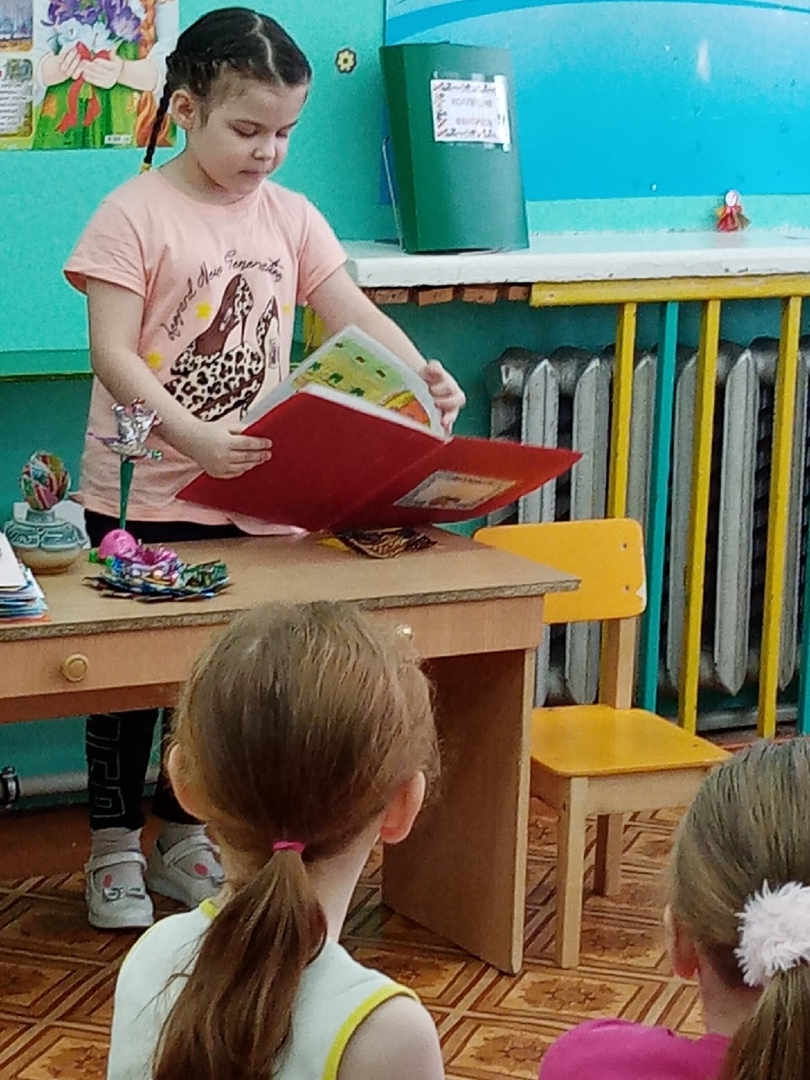 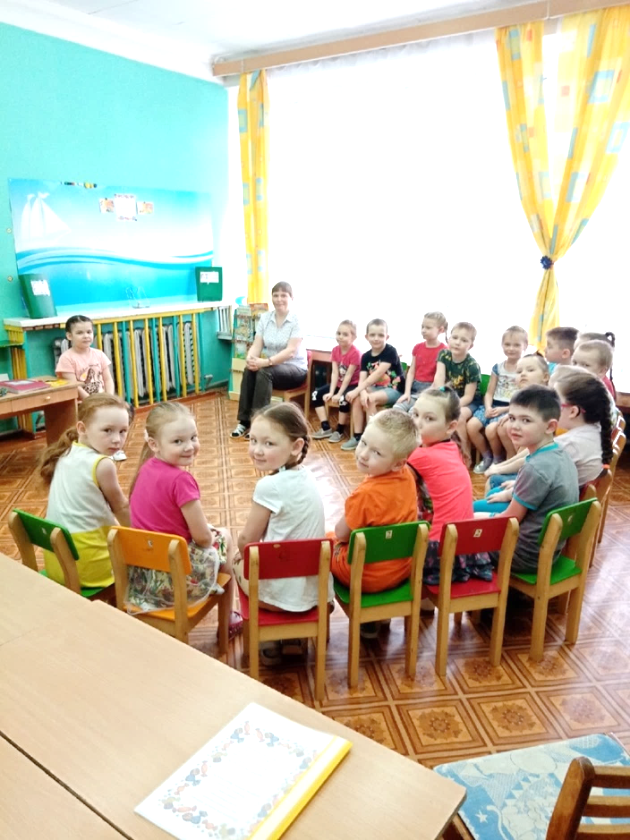 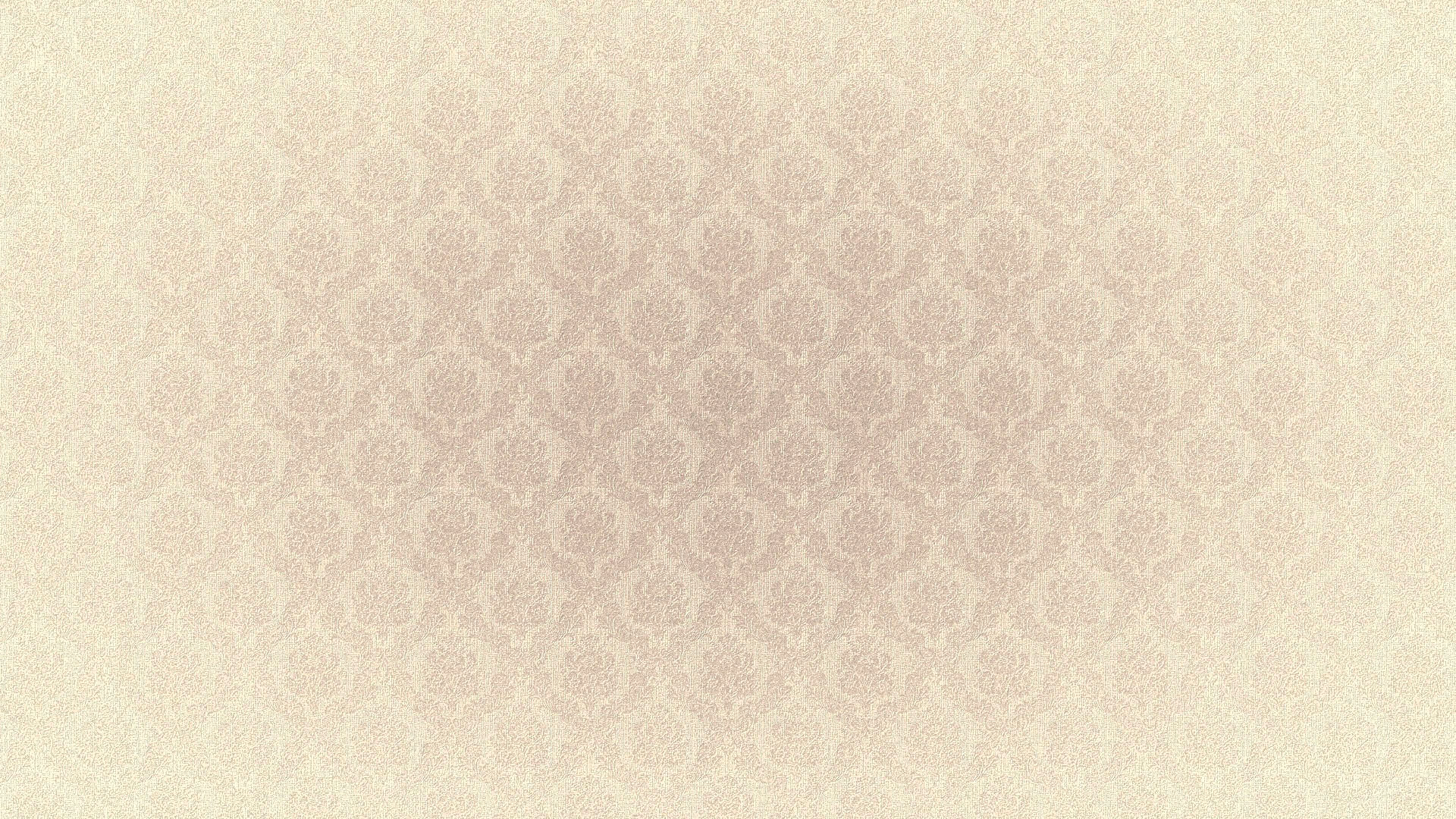 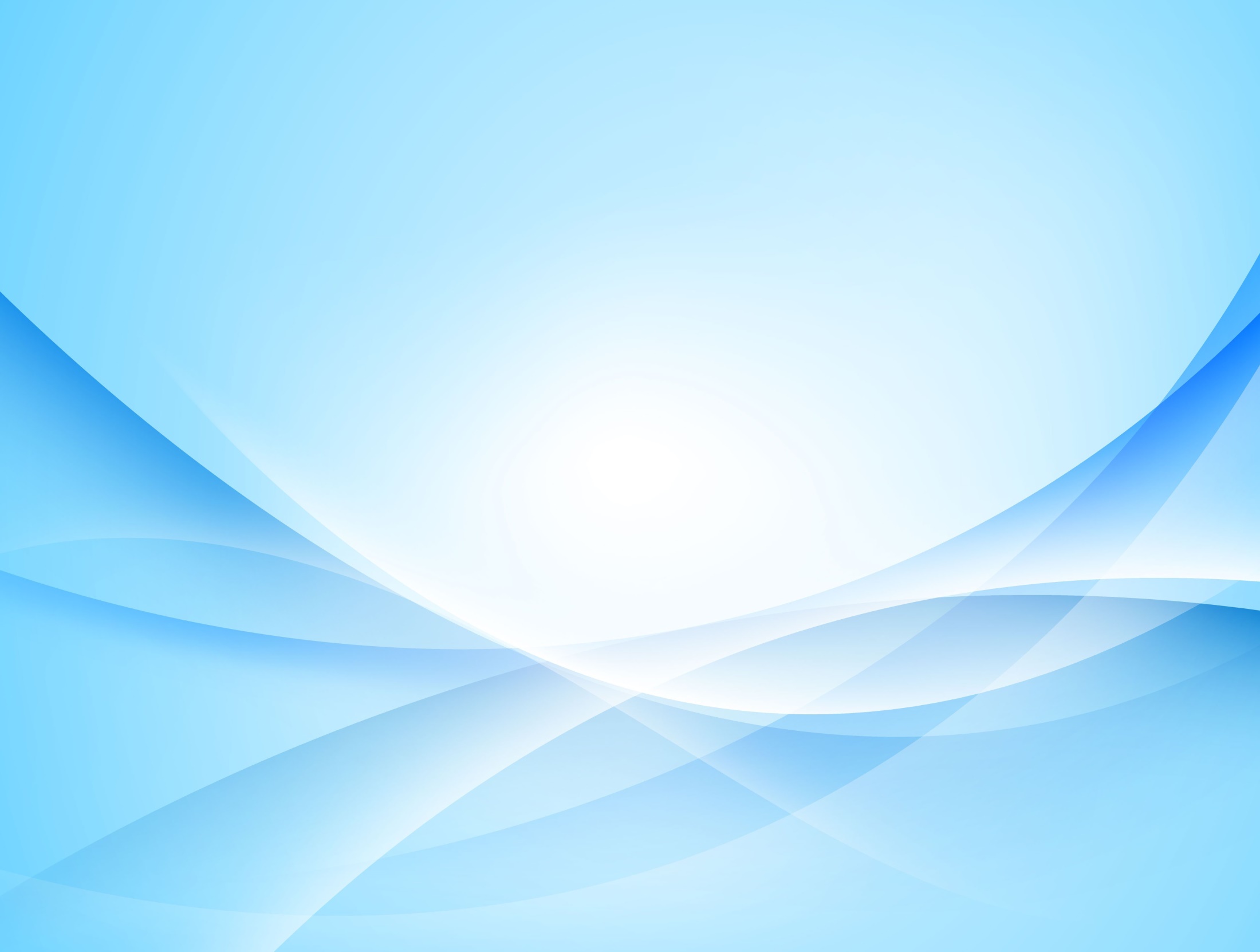 Обсуждение результата:
Мы смогли решить проблему: что же такое фантик? Фантик –материал для творчества!
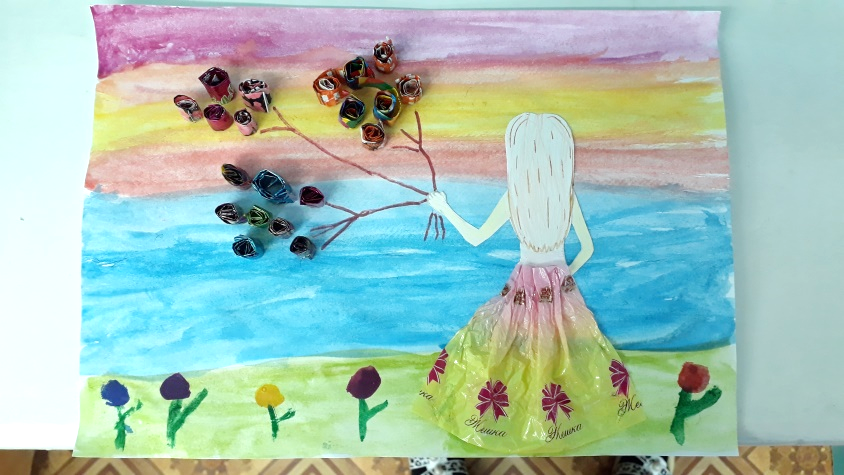 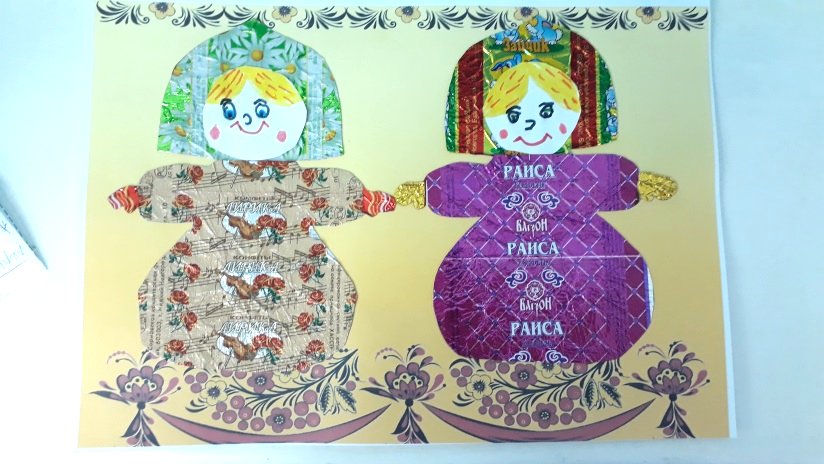 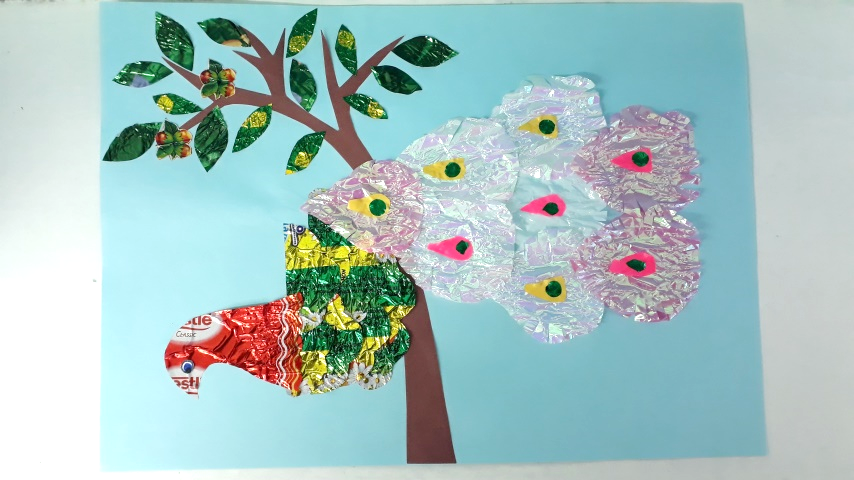 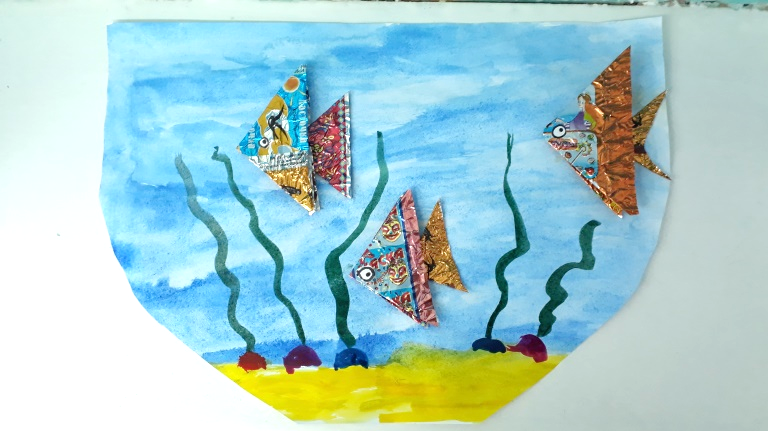 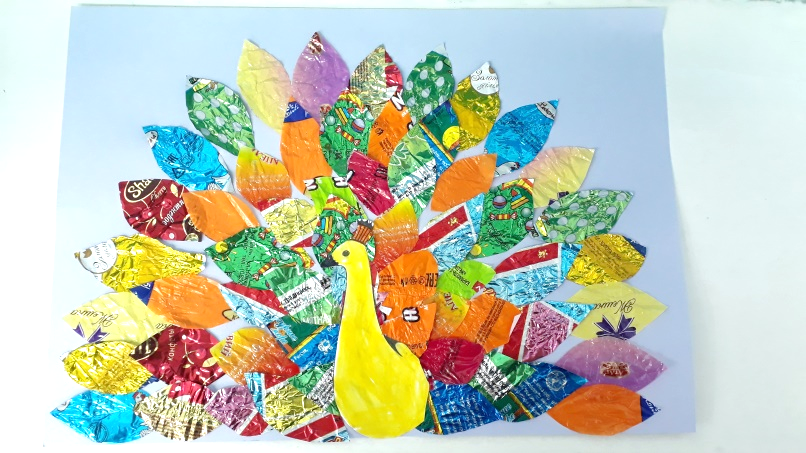 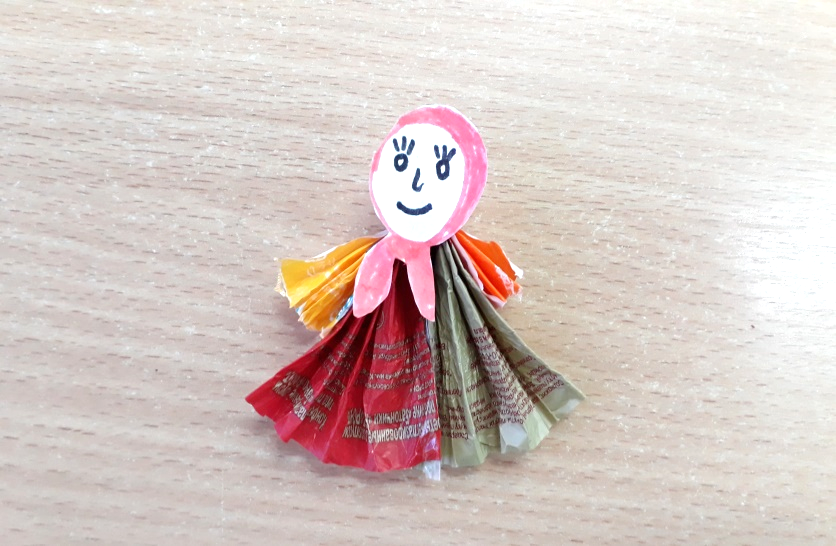 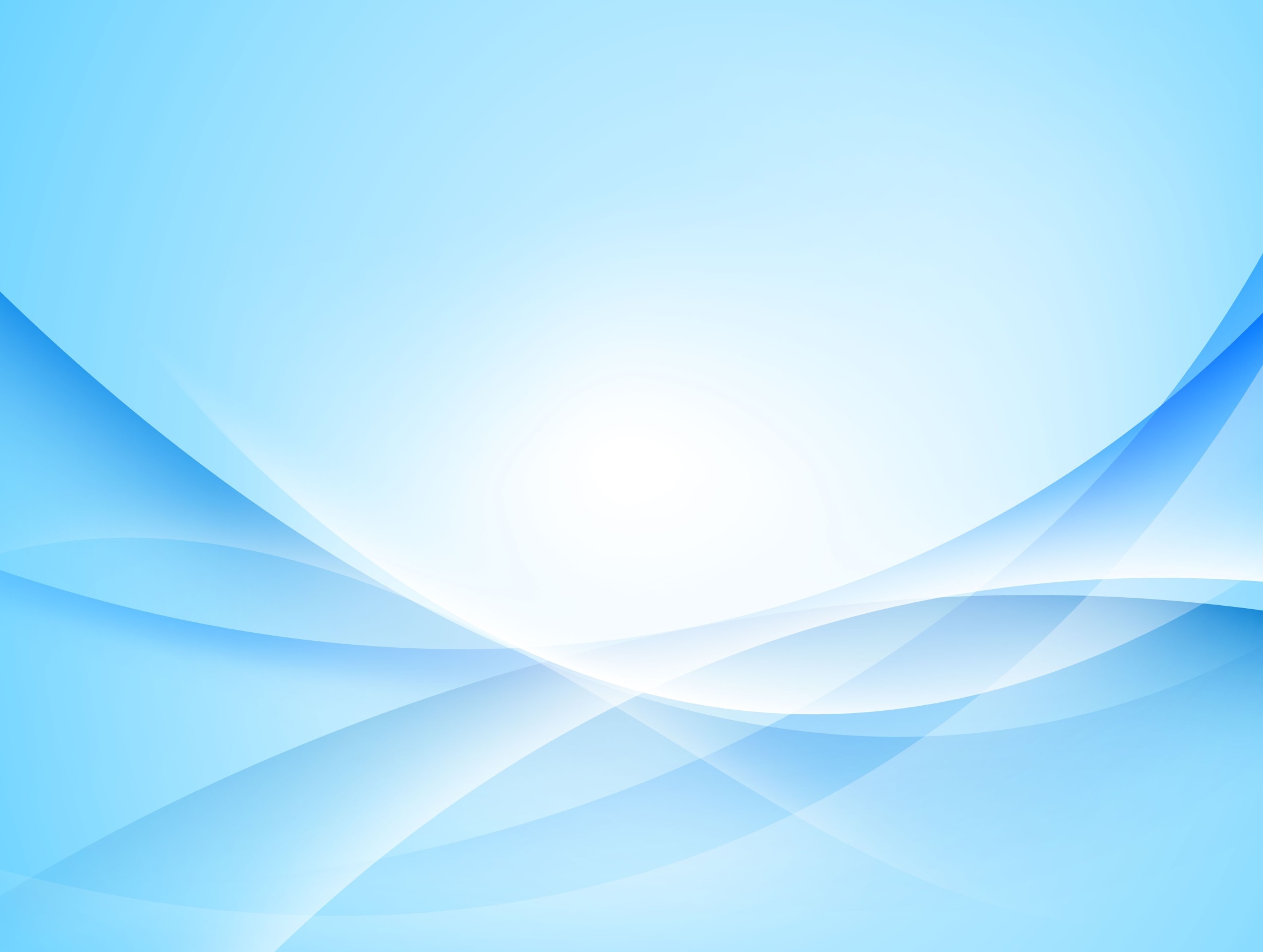 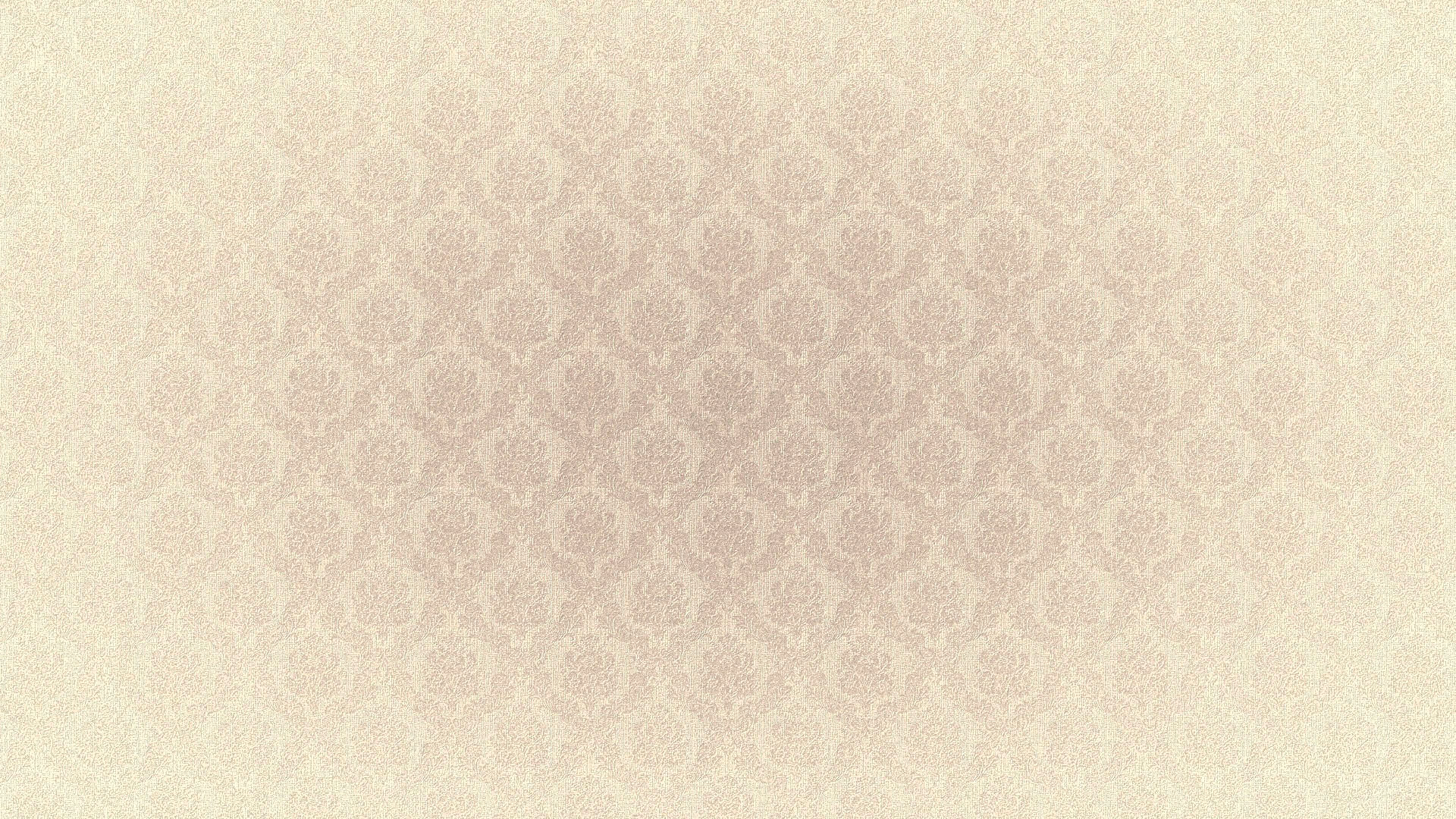 Кира познакомила детей с различными техниками изготовления поделок из фантиков. Они рассмотрели индивидуальную выставку девочки «Такие разные и полезные фантики» и  поучаствовали в   играх «Что изменилось», «Присоски».
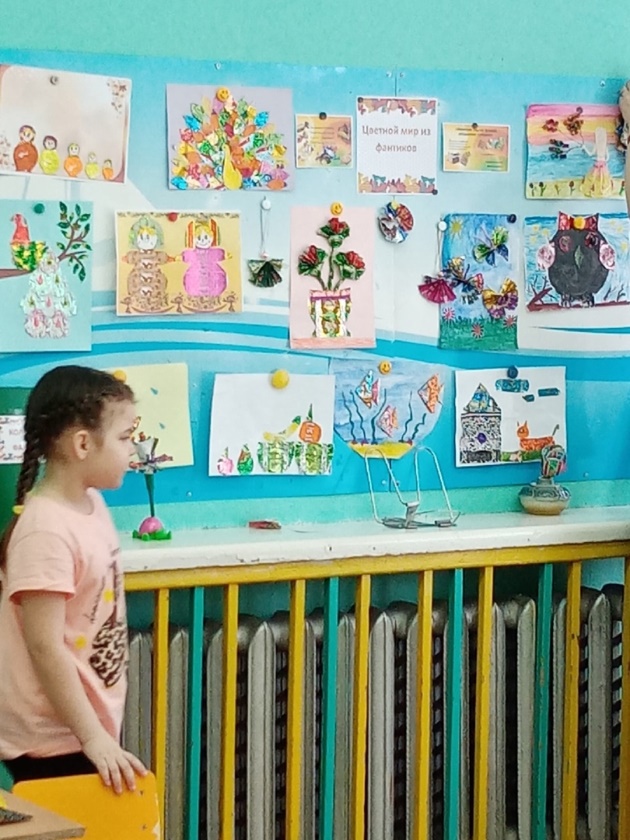 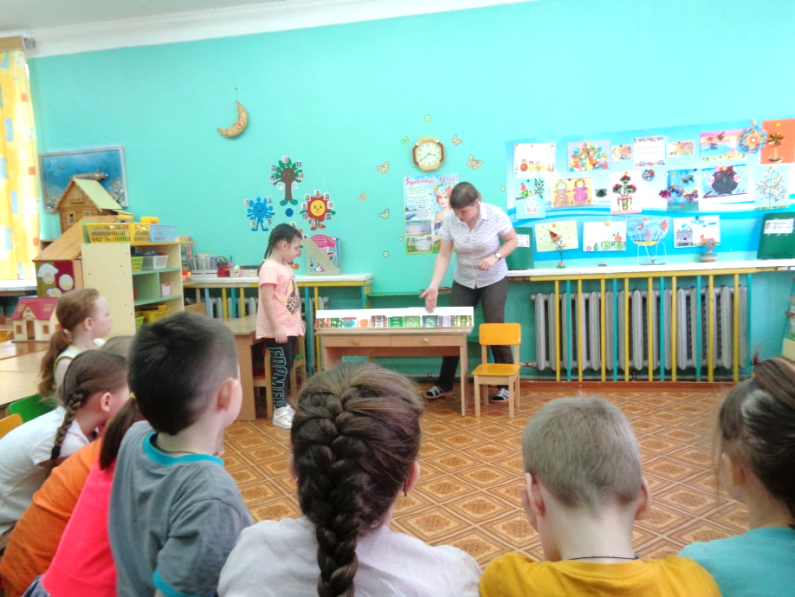 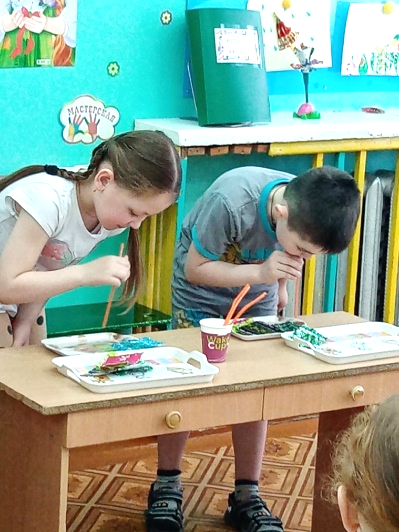 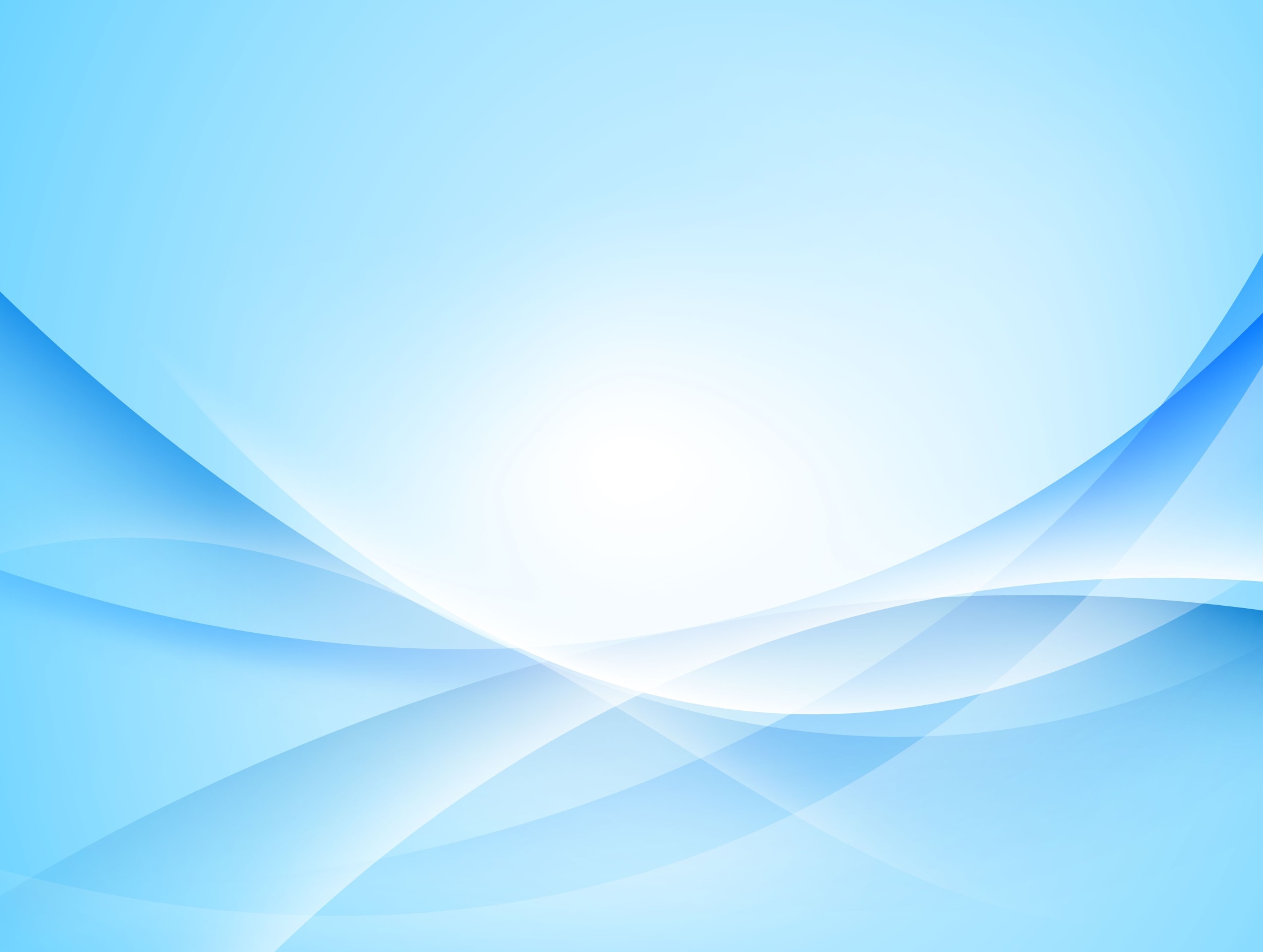 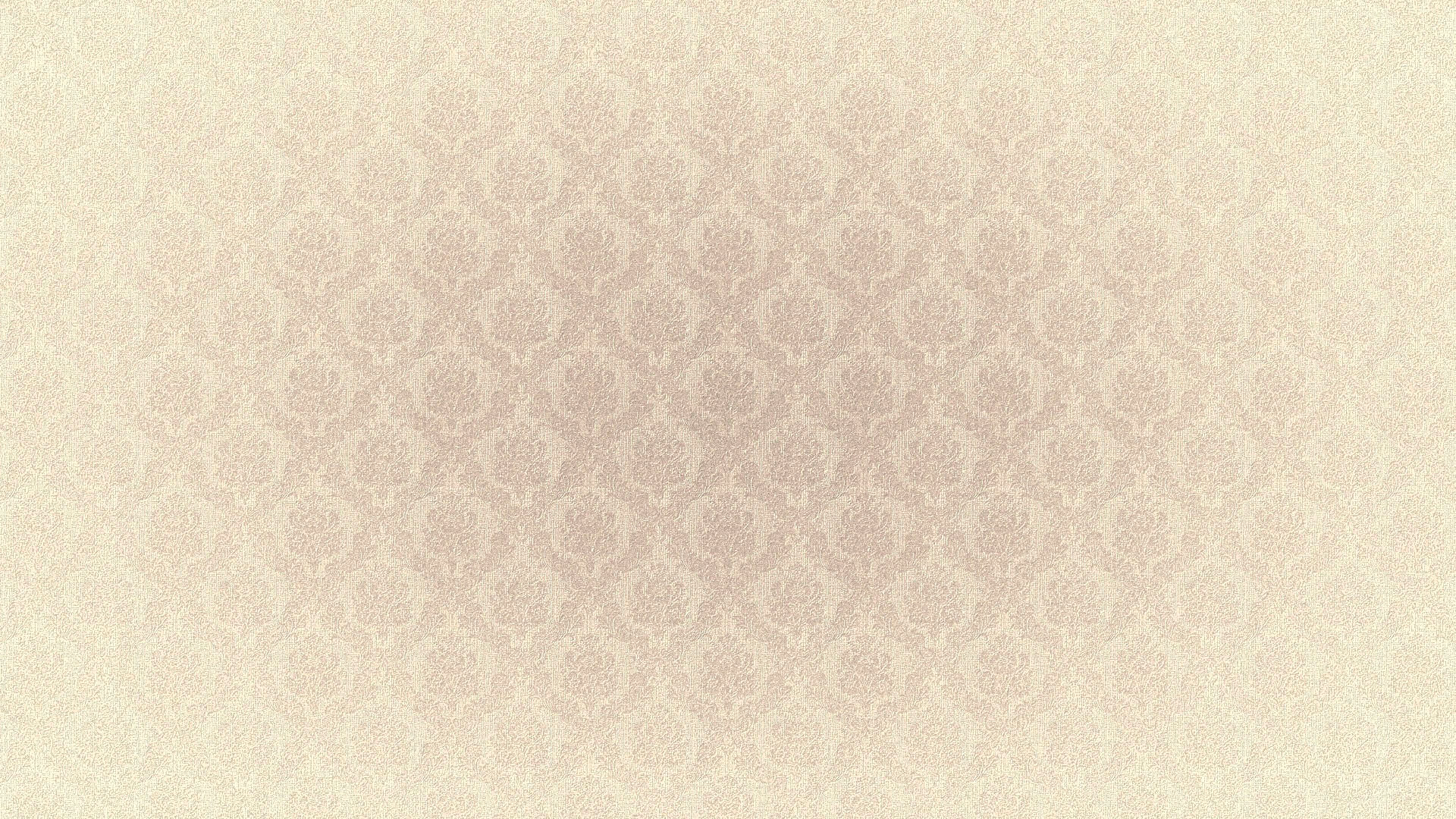 Результативность  проектной работы:
Воспитанница научилась узнавать интересную для себя информацию, расширила словарный запас, связную речь через рассматривание, описание, сравнение фантиков, развивались детская фантазия и творчество, воспитывалось бережное отношение к окружающей среде. 
В семье были созданы благоприятные условия для развития ребенка, совместного творчества. Родители получили  возможность сотрудничества со своим ребенком, были рады помочь воспитателям в решении задач проекта (искали интересную информацию о фантиках, участвовали в коллекционировании фантиков, помогали в поиске идей и изготовлении поделок из фантиков, участвовали в разработке наглядной консультации для других родителей: «Коллекции – это очень интересно», папка-передвижка «Что можно сделать из конфетного фантика?».

Перспектива дальнейшего развития проекта:
В дальнейшем можно провести продолжение проекта, и узнать в какие игры можно играть с  сохраненными  фантиками, чтобы не выбрасывать их и не засорять окружающую среду, а использовать их в более полезном назначении.
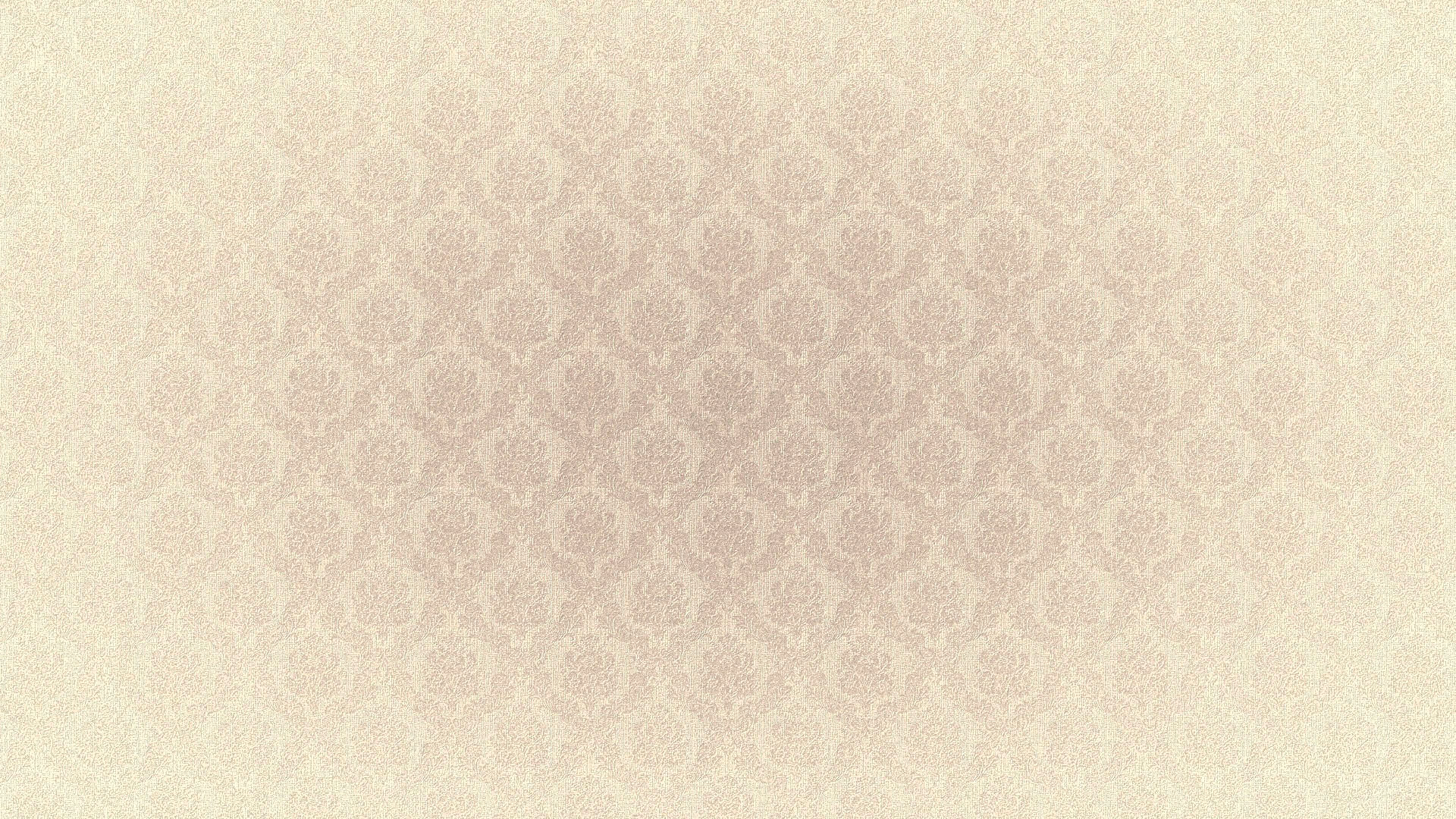 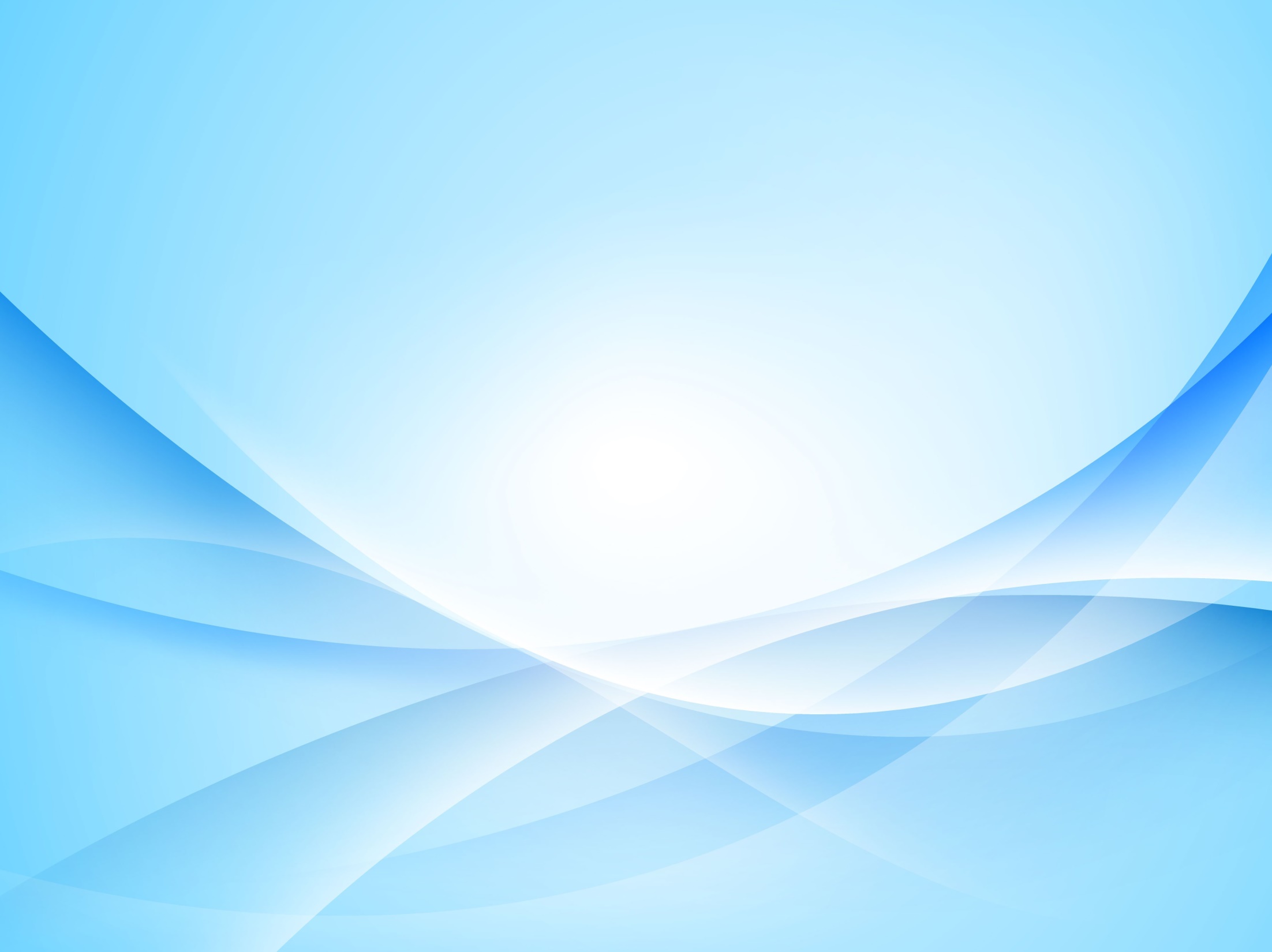 В проектной деятельности по художественно – эстетическому развитию ребенок имеет возможность получить дополнительные новые знания в области искусства и народно-декоративного творчества, научиться различным техникам  изобразительной и продуктивной деятельности.
	Индивидуальные проекты в этой области реализуются редко, но по своей значимости они очень ценны и дают много положительного опыта для ребенка. 
	Проекты такого плана: 
учат ставить цель, 
активизируют желание детей искать пути разрешения проблемной ситуации, формируют предпосылки поисковой деятельности, интеллектуальной инициативы,
развивают  умения определять возможные методы решения проблемы с помощью взрослого, а затем и самостоятельно,  познавательные способности, творческое воображение и мышление, развивают коммуникативные навыки.